Segreteria digitalizzata e dematerializzata
Competenze e responsabilità, procedure amministrative, manuale di gestione, protocollo e flussi documentali, normativa di riferimento e organi di controllo
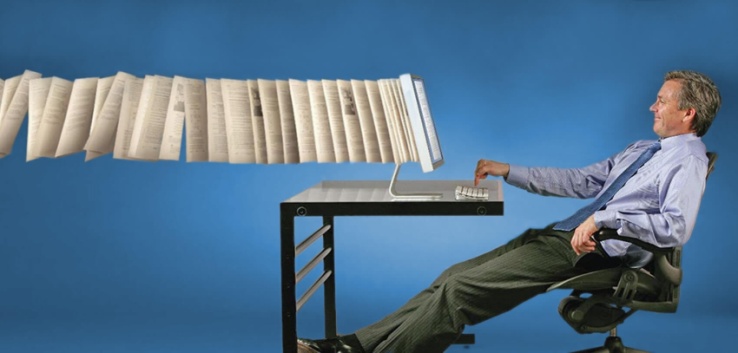 a cura dott. Maria Rosaria Tosiani
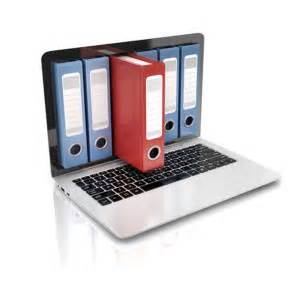 premessa
La dematerializzazione si pone come un processo qualificante di efficienza e di trasparenza delle amministrazioni pubbliche, consentendo nel contempo grandi risparmi diretti in termini di carta e spazi recuperati, e indiretti in termini di tempo ed efficacia dell’azione amministrativa pubblica, delle aziende e dei privati.
a cura dott. Maria Rosaria Tosiani
La dematerializzazione
Il percorso normativo 1/2 1990-2010
Legge n. 241 del 7 agosto 1990, art. 3 – bis
Legge 15 marzo 1997, n. 59 (Legge Bassanini) e n.127 (Bassanini Bis)
Testo Unico sulla documentazione amministrativa D.P.R. n.445 del 2000
Legge 9 gennaio 2004, n. 4 (Legge Stanca)
DMEF 23 gennaio 2004. Conservazione digitale dei documenti fiscali
Codice dei beni culturali e del paesaggio D.Lgs 42/2004
Codice della Privacy (All. B del D.Lgs 196/2003)
D.lgs. 28 febbraio 2005, n. 42 (SPC – Sistema pubblico di connettività)
D.Lgs. N 52 20 febbraio 2004 Fattura elettronica
Codice dell’Amministrazione Digitale (CAD) d. lgs , n. 82 del 7/3/2005 e successive modifiche
Posta elettronica Certificata DPR n.68 11 febbraio 2005
Circolari dell’Ag En.45/E 2005, 36/E 2006
a cura dott. Maria Rosaria Tosiani
La dematerializzazione
Il percorso normativo 1/2 1990-2010
Decreto semplificazioni DL 9 febbraio 2012 (Agenda Italia)
DL n 83 22 giugno 2012. Misure urgenti per la crescita del paese
Decreto Crescita 179 del 2012
DLgs 33 del 2013 Decreto Trasparenza
DPCM 21 marzo 2013. Originali unici
Circolare 62 2013 AGID sul contrassegno
Decreto 55 2013. Fattura elettronica per la PA
Circolare 12/E Ag. En. Del 2013
Decreto 69 2013 Decreto del Fare
Regole Tecniche ai sensi dell’art 71 del CAD Firme, Protocollo, Documento informatico, Conservazione a norma
CIRCOLARE AGID N. 65 del 10 aprile 2014
DECRETO LEGISLATIVO 26 agosto 2016, n. 179
a cura dott. Maria Rosaria Tosiani
La dematerializzazione dei documenti a scuolaLa norma
C.A.D. Codice dell'amministrazione digitale
Il Codice dell’amministrazione digitale (CAD) stabilisce le regole per la digitalizzazione della pubblica amministrazione.
Il vecchio Codice dell’amministrazione digitale è il decreto legislativo n. 82 del 2005.
Il nuovo Codice dell'amministrazione digitale è il decreto legislativo n. 235 del 2010 in vigore dal 25 gennaio 2011
Il d.lgs 26 agosto 2016, n. 179 apporta ulteriori modifiche ed integrazioni al Codice dell'amministrazione digitale.
a cura dott. Maria Rosaria Tosiani
La dematerializzazione dei documenti a scuolaLa norma
C.A.D. Codice dell'amministrazione digitale
Entro 3 mesi: Le pubbliche amministrazioni utilizzeranno la posta elettronica certificata o altre soluzioni tecnologiche per tutte le comunicazioni che richiedono una ricevuta di consegna ai soggetti che hanno preventivamente dichiarato il proprio indirizzo.
Entro 4 mesi le PA individueranno un unico ufficio responsabile dell'attività ICT;
Entro 6 mesi: Le PA centrali pubblicheranno sui propri siti istituzionali i bandi di concorso
Entro 12 mesi saranno emanate regole tecniche che consentiranno di dare piena validità alle copie cartacee e, soprattutto, a quelle digitali dei documenti informatici, dando così piena effettività al processo di de materializzazione dei documenti della PA. Inoltre le Pubbliche Amministrazioni non potranno richiedere l'uso di moduli e formulari che non siano stati pubblicati sui propri siti istituzionali. Il cittadino fornirà poi una sola volta i propri dati alla Pubblica Amministrazione: sarà onere delle amministrazioni (in possesso dei dati) assicurare - tramite convenzioni - l'accessibilità delle informazioni alle altre PA richiedenti;
Entro 15 mesi le Pubbliche Amministrazioni predisporranno appositi piani di emergenza idonei ad assicurare, in caso di eventi disastrosi, la continuità delle operazioni indispensabili a fornire i servizi e il ritorno alla normale operatività.
a cura dott. Maria Rosaria Tosiani
La dematerializzazione dei documenti a scuolaLa norma
C.A.D. Codice dell'amministrazione digitale
Firme digitali: Si introduce il concetto di firma elettronica avanzata conforme alla normativa comunitaria, con cui è possibile sottoscrivere un documento informatico con piena validità legale.
a cura dott. Maria Rosaria Tosiani
La dematerializzazione dei documenti a scuolaLa norma
C.A.D. Codice dell'amministrazione digitale
PEC Posta elettronica certificata (artt. 6 e 65). 
Tutte le comunicazioni effettuate mediante la posta elettronica certificata (PEC) equivalgono alla notifica per mezzo della posta.
Le Pubbliche Amministrazioni pubblicheranno sui propri siti istituzionali un indirizzo di posta elettronica certificata a cui il cittadino possa rivolgersi per qualsiasi richiesta. (vedi multa alla Regione Basilicata per non aver pubblicato l'indirizzo della PEC sul sito della Regione)
a cura dott. Maria Rosaria Tosiani
Posta Elettronica Certificata Definizioni
Sistema di comunicazione in grado di attestare l’invio e l’avvenuta consegna di un messaggio di posta elettronica e di fornire ricevute opponibili a terzi.
Gli indirizzi di PEC dei diversi enti sono reperibili all’indirizzo: www.indicepa.gov.it . 
Gli indirizzi PEC delle imprese e dei professionisti presenti sul territorio italiano sono reperibili all’indirizzo www.inipec.gov.it
a cura dott. Maria Rosaria Tosiani
Posta Elettronica Certificata Diffusione
Le modifiche normative sono state accompagnate da azioni volte alla diffusione della PEC fra i cittadini e fra i professionisti
Così come previsto dal d.lgs. 179/2016 diversamente da quanto previsto per imprese e professionisti, la Pec non è un obbligo per i cittadini ma un domicilio digitale sarà comunque messo a disposizione sull'Anagrafe nazionale della popolazione residente (Anpr), secondo le modalità individuate con decreto ministeriale.
CEC PAC 
Ad aprile 2010 è stata avviata l’iniziativa CEC-PAC Postacertificat@: PEC gratuita ai cittadini per le comunicazioni con le PA iscritte all’indice IPA www.indicepa.gov.it 
Il servizio CEC-PAC è stato progressivamente sospeso per far convergere tutte le comunicazioni sui sistemi standard PEC: 
A partire dal 18 dicembre 2014 non sono state più rilasciate caselle CEC-PAC 
Dal 18 marzo 2015 al 17 luglio 2015 le caselle CEC-PAC esistenti saranno mantenute in sola ricezione 
Dal 18 luglio 2015 e fino al 17 settembre 2015 l’utente potrà solo accedere in consultazione 
Dal 18 settembre 2015 e fino al 17 marzo 2018 potrà essere richiesto accesso ai soli log della casella
a cura dott. Maria Rosaria Tosiani
La dematerializzazione dei documenti a scuolaLa norma
C.A.D. Codice dell'amministrazione digitale
Dematerializzazione dei documenti
Si sviluppa il processo di dematerializzazione dei documenti prevedendo che le pubbliche amministrazioni debbano formare gli originali dei propri documenti utilizzando le tecnologie informatiche
Validità dei documenti informatici (art. 22, 23, 23-bis, 23-ter.). Il nuovo CAD fornisce indicazioni sulla validità delle copie informatiche di documenti con riferimento preciso circa le diverse possibilità (copia digitale del documento cartaceo, duplicazione digitale, ecc.).
Con il d.lgs 179/2016 Viene reintrodotta la definizione di documento informatico: è considerato tale l’atto che viene sottoscritto con firma elettronica avanzata, qualificata o digitale che lo rendono efficace ai fino probatori in linea con quanto previsto dall’articolo 2702 del codice civile.
a cura dott. Maria Rosaria Tosiani
La dematerializzazione dei documenti a scuolaLa norma
C.A.D. Codice dell'amministrazione digitale
Protocollo informatico, fascicolo elettronico e tracciabilità (artt. 40-bis e 41). 
E' previsto che ogni comunicazione inviata tramite PEC tra le Pubbliche Amministrazioni e tra queste e i cittadini o le imprese sia protocollata in via informatica. L'amministrazione titolare del procedimento raccoglierà gli atti, i documenti e i dati del procedimento medesimo in un fascicolo elettronico, dotato di un apposito identificativo.
a cura dott. Maria Rosaria Tosiani
La dematerializzazione dei documenti a scuolaLa norma
C.A.D. Codice dell'amministrazione digitale
Conservazione dei documenti (artt. 43-44 bis). 
Gestione della conservazione dei documenti e del relativo processo da parte di un Responsabile della conservazione che si può avvalere di soggetti pubblici o privati che offrono idonee garanzie.
a cura dott. Maria Rosaria Tosiani
La dematerializzazione dei documenti a scuolaLa norma
C.A.D. Codice dell'amministrazione digitale

Conservatori accreditati
Introduzione della figura dei Conservatori accreditati, soggetti che ottengono da DigitPA il riconoscimento del possesso dei requisiti di sicurezza ed affidabilità per effettuare il processo e la conservazione dei documenti informatici
a cura dott. Maria Rosaria Tosiani
La dematerializzazione dei documenti a scuolaLa norma
Siti pubblici e trasparenza (art. 54).
Il nuovo CAD arricchisce il contenuto dei siti istituzionali delle amministrazioni, prevedendo che sugli stessi siano pubblicati, in modo integrale, anche tutti i bandi di concorso. La norma obbliga le Pubbliche Amministrazioni ad aggiornare i dati e le notizie che per legge devono essere pubblicati sul proprio sito istituzionale. Anche tale aspetto viene considerato ai fini della valutazione dei dirigenti.
a cura dott. Maria Rosaria Tosiani
Gestione documentale nella PA Gli strumenti
La piena riuscita del processo di dematerializzazione è garantita anche dall’applicazione diffusa e sistematica di tutti gli strumenti disponibili a garantire l’autenticità dei documenti e all’adozione di sistemi di classificazione univoci e dettagliati che includano procedure per la conservazione e la selezione dei documenti. 
Classificazione e Fascicolazione 
Protocollazione informatica 
Firma digitale 
Posta elettronica certificata 
Conservazione
a cura dott. Maria Rosaria Tosiani
Adempimenti normativi Le principali novità con relative scadenze
a cura dott. Maria Rosaria Tosiani
CONTRATTO DIGITALE
a cura dott. Maria Rosaria Tosiani
I contratti in formato digitale
L’articolo 11, co. 13 del vecchio Codice Appalti (d.lgs 163/2006) disponeva che il contratto sia stipulato, a pena di nullità, con atto pubblico notarile informatico, ovvero in modalità elettronica secondo le norme vigenti per ciascuna stazione appaltante (forma pubblica amministrativa o scrittura privata).
In base alla lettera della norma, quindi, la “forma elettronica” è l’unica modalità ammessa per la stesura dei contratti d’appalto che, di volta in volta, possono assumere una delle seguenti forme contrattuali:
atto pubblico notarile informatico;
forma pubblica amministrativa, a cura dell’ufficiale rogante della P.A.;
scrittura privata.
Come chiarito dall’ANAC nella determina n. 1 del 13 febbraio 2013 e nel recente comunicato del 4 novembre 2015, l’utilizzo della modalità elettronica è da ritenersi obbligatorio, a pena di nullità, per tutti i contratti d’appalto stipulati sia in forma pubblica amministrativa che mediante scrittura privata.
Ciò è valido anche in caso di scrittura privata conclusa tramite scambio di lettere e relativa al cottimo fiduciario nei servizi e nelle forniture, ai sensi dell’art. 334, comma 2, del D.P.R. n. 207/2010.
a cura dott. Maria Rosaria Tosiani
Chiarimenti sulla "modalità elettronica"
Ogni amministrazione, al fine di stipulare un contratto d’appalto con atto notarile informatico, forma pubblica amministrativa, o scrittura privata, è chiamata ad adottare le disposizioni relative alla “modalità elettronica”, in base a quanto previsto dal Codice dell’Amministrazione Digitale (C.A.D.) di cui al D.lgs. 7 marzo 2005, n. 82.
Ai sensi dell’art. 21 co. 2-bis del C.A.D., gli atti pubblici e le scritture private devono essere sottoscritte, a pena di nullità, con firma elettronica qualificata o con firma digitale (c.d. "documento informatico").
In particolare, per i contratti redatti in forma pubblica amministrativa, la firma elettronica acquisita digitalmente (o qualsiasi altra firma elettronica avanzata) va autenticata dal pubblico ufficiale rogante, attestando che la firma è stata apposta in sua presenza dall’operatore, di cui sia stata prima accertata l’identità personale.
a cura dott. Maria Rosaria Tosiani
Decorrenza
In sostanza, con la prima modifica si stabiliva che dal 1° gennaio 2013 il contratto è stipulato, a pena di nullità, con atto pubblico notarile informatico, ovvero, in modalità elettronica secondo le norme vigenti per ciascuna stazione appaltante, in forma pubblica amministrativa a cura dell'Ufficiale rogante dell'amministrazione aggiudicatrice o mediante scrittura privata.
Con la seconda modifica, invece, si è adottata una formulazione più chiara riguardo alle tipologie di contratto, e si è spostato in avanti la decorrenza della stipula in forma elettronica dei contratti, disponendo che “Il contratto è stipulato, a pena di nullità, con atto pubblico notarile informatico, ovvero, in modalità elettronica secondo le norme vigenti per ciascuna stazione appaltante, in forma pubblica amministrativa a cura dell'Ufficiale rogante dell'amministrazione aggiudicatrice o mediante scrittura privata, a fare data dal 30 giugno 2014 per i contratti stipulati in forma pubblica amministrativa (atto pubblico e scrittura privata autenticata) e a far data dal 1° gennaio 2015 per i contratti stipulati mediante scrittura privata.”
l'Autorità Anticorruzione che, con comunicato del 4 novembre 2015, ha sottolineato come il legislatore, all'art. 11, comma 13 del Codice appalti, abbia chiaramente manifestato la volontà di comminare la sanzione della nullità a tutti i casi di mancato utilizzo della “modalità elettronica”; tale modalità, pertanto, risulta obbligatoria sia per la forma pubblica amministrativa del contratto, sia per la scrittura privata, con la conseguenza che – prosegue l’ANAC – anche la scrittura privata conclusa tramite scambio di lettere (ex art. 334, comma 2 del D.P.R. n. 207/2010 per i cottimi fiduciari nei servizi e nelle forniture) dovrà essere redatta in modalità elettronica.
a cura dott. Maria Rosaria Tosiani
L’atto pubblico notarile
In materia di stipula dell'atto pubblico notarile informatico, si applica il D.Lgs. n. 110/2010 (Disposizioni in materia di atto pubblico informatico redatto dal notaio, a norma dell'articolo 65 della legge 18 giugno 2009, n. 69) che prevede:
l'obbligo per i notai di dotarsi di un dispositivo di firma digitale;
l'autenticazione delle firme, ai sensi dell'art. 2703 c.c. è regolata, in caso di utilizzo di modalità informatiche, dall'articolo 25 del decreto legislativo 7 marzo 2005, n 82 (in base al quale si ha per riconosciuta la firma elettronica o qualsiasi altro tipo di firma avanzata autenticata dal notaio o da altro pubblico ufficiale a ciò autorizzato);
l'atto pubblico informatico è ricevuto in conformità a quanto previsto dall'articolo 47 della L. n. 69/09 ed è letto dal notaio mediante l'uso e il controllo personale degli strumenti informatici.
Il notaio nell'atto pubblico e nell'autenticazione delle firme deve attestare anche la validità dei certificati di firma eventualmente utilizzati dalle parti;
«Art. 52-bis. L. n. 69/09. - 1. Le parti, i fidefacenti, l'interprete e i testimoni sottoscrivono personalmente l'atto pubblico informatico in presenza del notaio con firma digitale o con firma elettronica, consistente anche nell'acquisizione digitale della sottoscrizione autografa. 2. Il notaio appone personalmente la propria firma digitale dopo le parti, l'interprete e i testimoni e in loro presenza.»;
«Art. 57-bis. L. n. 69/09- 1. Quando deve essere allegato un documento redatto su supporto cartaceo ad un documento informatico, il notaio ne allega copia informatica, certificata conforme ai sensi dell'articolo 22, commi 1 e 3, del D.Lgs. n. 82/2005. 2.
Quando un documento informatico deve essere allegato ad un atto pubblico o ad una scrittura privata da autenticare, redatti su supporto cartaceo, il notaio ne allega copia conforme ai sensi dell'articolo 23 del decreto legislativo 7 marzo 2005, n. 82, formata sullo stesso supporto.»
Dalle disposizioni relative alla sottoscrizione dell'atto pubblico notarile informatico si evidenzia che il privato non è tenuto a dotarsi della firma digitale o della firma elettronica potendo anche effettuare una sottoscrizione autografa che viene acquisita digitalmente.
a cura dott. Maria Rosaria Tosiani
Contratti in forma pubblica amministrativa
Nella pubblica amministrazione italiana l'ufficiale rogante è un funzionario autorizzato a rogare, ossia redigere con le richieste formalità, documenti in forma pubblica amministrativa, aventi efficacia di atto pubblico come quelli rogati da un notaio, ai sensi dell'art. 2699 del Codice civile.
Non esiste una disciplina generale dell'ufficiale rogante direttamente applicabile a tutte le amministrazioni pubbliche. L'art. 95 del R.D. 23-5-1924, n. 827, relativamente alle amministrazioni dello Stato, prevede che contratti e i processi verbali di aggiudicazione sono ricevuti da un funzionario designato quale ufficiale rogante; nelle amministrazioni centrali tale funzionario viene nominato con decreto del ministro e in quelle "provinciali o compartimentali" (prefetture ecc.) con decreto del capo di esse; l'ufficiale rogante autentica le copie degli atti originali, da lui ricevuti, per ogni effetto di legge e rilascia le copie stesse alle parti che ne facciano richiesta. Norme simili valgono per le altre amministrazioni pubbliche. Nelle istituzioni scolastiche le funzioni di ufficiale rogante sono svolte dal DSGA secondo quanto previsto dal D.I. 44/2001.
Poiché la potestà dell'ufficiale rogante rappresenta una deroga rispetto a quella del notaio, è opinione della giurisprudenza che le relative norme debbano essere interpretate in modo restrittivo e che, quindi, l'ufficiale rogante sia competente per i soli atti espressamente previsti da tali norme.
L'ufficiale rogante deve necessariamente essere diverso dal funzionario che firma il contratto per l'amministrazione, detto ufficiale stipulante. Nello svolgimento delle sue funzioni deve osservare, ove applicabili, le norme che disciplinano la formazione degli atti notarili (in particolare, la cosiddetta legge notarile, attualmente la L. 16-2-1913, n. 89).
a cura dott. Maria Rosaria Tosiani
Contratti in forma pubblica amministrativa
Il documento informatico deve essere redatto in modo tale che il suo contenuto risulti non alterabile durante le fasi di accesso e di conservazione e immutabile nel tempo, pertanto il file sarà in formato PDF/A, ovvero in uno dei formati previsti dalle regole tecniche inerenti la conservazione del documento informatico ai sensi del D.P.C.M. 3 dicembre 2013. 
Il contratto redatto in forma pubblica amministrativa ed in modalità elettronica è letto dall’Ufficiale Rogante mediante l’uso e il controllo personale degli strumenti informatici. 
Le parti (nonché eventuali fidefacenti, interpreti e testimoni) sottoscrivono personalmente il contratto in presenza dell’Ufficiale rogante con firma digitale, oppure con firma elettronica, consistente anche nell’acquisizione digitale della sottoscrizione autografa e cioè nella firma autografa riprodotta in immagine informatica direttamente da tablet o da scanner. 
L’Ufficiale rogante appone personalmente la propria firma digitale, eventualmente munita di marca temporale, dopo le parti e in loro presenza. 
L’apposizione di firma digitale integra e sostituisce l’apposizione di sigilli e timbri di qualsiasi genere ad ogni fine previsto dalla normativa vigente. 
Per la generazione della firma digitale deve adoperarsi un certificato qualificato che, al momento della sottoscrizione, non risulti scaduto di validità ovvero non risulti revocato o sospeso. 
L’Ufficiale rogante deve accertare ed attestare la validità del certificato di firma  utilizzato dalle parti, prima di apporre la propria firma digitale, inserendo nel contratto apposita dicitura. 
L’apposizione di una firma digitale o di un altro tipo di firma elettronica qualificata basata su un certificato elettronico revocato, scaduto o sospeso equivale a mancata sottoscrizione.
a cura dott. Maria Rosaria Tosiani
Modalità di conclusione contratto con scrittura privata
Per interpretazione analogica con quanto stabilito per gli enti locali nell’Intesa siglata in sede di Conferenza Unificata n. 140/CU del 5 dicembre 2013, con la quale sono fornite alle pubbliche amministrazioni indicazioni per affrontare i diversi aspetti operativi e organizzativi derivanti dalla stipula in modalità elettronica dei contratti pubblici relativi ad appalti e concessioni di lavori, servizi e forniture, si dettano le seguenti disposizioni applicative:
i contratti conclusi con scrittura privata mediante corrispondenza, secondo l’uso del commercio, dovranno essere formalizzati con lettera d’ordine sottoscritta con firma digitale, che, qualora non controfirmata per accettazione da controparte, sarà assoggettata a bollo solo in caso d’uso (vedi risoluzione Agenzia Entrate del 28 giugno 1988 n. 451384). In tal caso, il pagamento dell’imposta di bollo avverrà in via forfettaria nell’importo di 16,00 euro, analogamente a quanto previsto dalla Tariffa, Parte prima, allegata al DPR n. 642/1972, per le istanze trasmesse in via telematica agli uffici e organi della Pubblica amministrazione;
nel caso in cui la scrittura privata si concluda con la sottoscrizione (digitale) di entrambe le parti di un unico documento, secondo il classico schema contrattuale, salvo il caso eccezionale in cui il contratto venga stipulato in compresenza delle parti, di norma la sottoscrizione sarà effettuata a distanza come segue:
il contratto deve essere predisposto dal responsabile del servizio interessato e inviato a mezzo mail all’altra parte, la quale provvederà ad apporre la propria firma digitale e invierà il contratto sottoscritto al medesimo responsabile che lo trasmetterà all’ufficio contratti;
 per le scritture private soggette a registrazione in caso d'uso in quanto assoggettate ad IVA Il contratto e suoi allegati sono soggetti all’assolvimento dell’imposta di bollo;
 nell’ultima pagina del contratto, dovrà essere riportata la seguente dicitura: “Il presente contratto viene regolarizzato ai fini dell’imposta di bollo attraverso l’apposizione di un contrassegno telematico sostitutivo per un importo di Euro _____ (oppure: di numero __ contrassegni telematici di Euro 16,00 ciascuno), che vengono apposti sulla copia analogica del presente contratto ed allegati, conservata agli atti dell’Ufficio”;
 posto che i contratti conclusi tramite MEPA sono già, per sistema, formalizzati con lettera d’ordine sottoscritta con firma digitale, il pagamento dell’imposta di bollo (peraltro prevista dalla recente risoluzione della Direzione centrale normativa dell’Agenzia delle Entrate n. 96 del16 dicembre 2013) avverrà in via forfettaria nell’importo di 16,00 euro, analogamente a quanto previsto dalla Tariffa, Parte prima, allegata al DPR n. 642/1972, per le istanze trasmesse in via telematica agli uffici ed organi della Pubblica amministrazione. Con l’occasione si precisa che, in caso di ricorso al MEPA, sarà sempre opportuno fare ricorso alla procedura RDO, anche quando si potrebbe utilizzare la procedura ODA, in quanto la prima, a differenza della seconda, consente l’invio di moduli attraverso i quali vincolare la controparte ai vari adempimenti conseguenti all’aggiudicazione, quali ad esempio, non solo il pagamento del bollo, ma anche l’assoggettamento agli obblighi di tracciabilità.
a cura dott. Maria Rosaria Tosiani
Sottoscrizione contratti
Nella sottoscrizione digitale dei contratti, ci sono due aspetti a cui porre attenzione:
negli atti pubblici e scritture private autenticate, la presenza del pubblico ufficiale rogante garantisce la certezza della data di sottoscrizione delle parti; le scritture private, invece, possono essere sottoscritte anche in tempi e luoghi diversi: quindi occorrerebbe apporre o la marca temporale, oppure utilizzare la segnatura di protocollo (per l’invio dell’atto da firmare e la ricezione del contratto firmato) come riferimento temporale per la validità della firma.
la firma digitale apposta da soggetti che agiscono non per conto proprio, ma in nome dell’organizzazione a cui appartengono, dovrebbe contenere anche il riferimento alla specifica funzione: a questo proposito, l’art. 28 del CAD disciplina i certificati qualificati, e il successivo DPCM di attuazione dà mandato ad AGID di deliberare le modalità operative, che al momento però non sono ancora state emanate.
La normativa sui contratti digitali si può considerare come un’applicazione del principio più generale sancito dall’art. Art. 5-bis del CAD, secondo cui i rapporti tra PA e imprese debbono avvenire in modalità elettronica, e del più generale obbligo di utilizzo delle tecnologie informatiche.
Sarebbe opportuno chiudere il cerchio, adeguando di conseguenza anche normative risalenti nel tempo, come ad esempio quella (Art. 67 del DPR 131/1986) che prevede la tenuta del Repertorio degli atti formati da pubblici ufficiali, per cui attualmente c’è ancora l’obbligo di vidimazione presso l'Agenzia delle Entrate, non essendo stato ancora previsto un analogo repertorio informatico.
Inoltre, dal punto di vista delle procedure interne alle Amministrazioni, il contratto è preceduto e accompagnato da atti amministrativi (deliberazioni, determinazioni, ecc.) per i quali non esiste nessun obbligo giuridico relativo alla forma digitale nativa del documento, tanto che in moltissime Amministrazioni questi atti vengono prodotti e sottoscritti ancora in forma cartacea: forse, anche da questo punto di vista, sarebbe opportuna una normativa più incisiva, finalizzata ad una reale e completa digitalizzazione del processo contrattuale.
a cura dott. Maria Rosaria Tosiani
Contratti in forma digitalizzata e nuovo codice contratti art. 32 comma 14 d.lgs 50/2016
l contratto deve essere stipulato, a pena di nullità:
con atto pubblico notarile informatico, ovvero, 
in modalità elettronica secondo le norme vigenti per ciascuna stazione appaltante, 
in forma pubblica amministrativa a cura dell’Ufficiale rogante della stazione appaltante 
o mediante scrittura privata 
in caso di procedura negoziata 
ovvero per gli affidamenti di importo non superiore a 40.000 euro mediante corrispondenza secondo l’uso del commercio consistente in un apposito scambio di lettere, anche tramite posta elettronica certificata o strumenti analoghi negli altri Stati membri con atto pubblico notarile informatico;
a cura dott. Maria Rosaria Tosiani
La digitalizzazione delle procedure di aggiudicazione
L’impulso dato dal legislatore alla digitalizzazione delle procedure si percepisce sin da subito a livello definitorio. L’art. 3, comma 1, del nuovo codice, infatti, fornisce le definizioni di “sistema telematico”, di “sistema dinamico di acquisizione”, di “mercato elettronico”, di “strumenti telematici di acquisto” e “strumenti telematici di negoziazione”, di “mezzo elettronico”, di “rete pubblica di comunicazioni” e, infine di “servizio di comunicazione elettronica”. 
Mentre al contrario il D.Lgs. n. 163/2006 certamente non dava un così ampio spazio agli strumenti elettronico-digitali, disciplinando esclusivamente il “sistema dinamico di acquisizione” e le “aste elettroniche” e dando, in via generale, la definizione solo di “mezzo elettronico”. 
Invero, già dal 2002, con l’istituzione del Mercato Elettronico della PA (c.d. MePA) ad opera del D.P.R. n. 101/2002, erano state poste le basi per un’apertura della contrattualistica pubblica all’uso di sistemi elettronici/digitali. Il MePA, successivamente, trovava una disciplina organica nel D.P.R n. 207/2010, agli artt. 328, 332, 335 e 336. Tuttavia, l’utilizzo di strumenti elettronici nell’ambito delle procedure di del contraente, veniva, nella previgente impostazione codicistico-regolamentare, concepita come una mera facoltà della PA, alternativa rispetto all’utilizzo degli ordinari strumenti di scelta del contraente. Anche con riferimento alle comunicazioni, la via elettronica appariva residuale rispetto ai tradizionali mezzi di comunicazione (posta e fax). Con il nuovo codice dei contratti pubblici questa impostazione muta radicalmente. 
L’articolo 44, rubricato “Digitalizzazione delle procedure”, prevede che entro un anno dalla data di entrata in vigore del codice siano definite con decreto del Ministro per la semplificazione, di concerto con il Ministro delle infrastrutture e dei trasporti, sentita l’Agenzia per l’Italia Digitale (AGID) nonché dell’Autorità garante della privacy per i profili di competenza, le modalità di digitalizzazione delle procedure di tutti i contratti pubblici, anche attraverso l’interconnessione per interoperabilità dei dati delle pubbliche amministrazioni.
La norma stabilisce, inoltre, che siano definite le migliori pratiche riguardanti metodologie organizzative e di lavoro, metodologie di programmazione e pianificazione, riferite anche all’individuazione dei dati rilevanti, alla loro raccolta, gestione ed elaborazione, alle soluzioni informatiche, telematiche e tecnologiche di supporto.
Quanto alle comunicazioni e agli scambi di informazioni, l’art. 40 il nuovo Codice introduce l’obbligo (non più la facoltà) in capo alle centrali di committenza e stazioni appaltanti che non sono pubbliche amministrazioni di avvalersi di mezzi di comunicazione elettronici nello svolgimento delle procedure di aggiudicazione.
La digitalizzazione delle procedure di aggiudicazione
l'art. 37 del nuovo Codice prevede che «per gli acquisti di forniture e servizi di importo superiore a 40.000 euro e inferiore alla soglia di cui all’articolo 35, nonché per gli acquisti di lavori di manutenzione ordinaria d’importo superiore a 150.000 euro e inferiore a 1 milione di euro, le stazioni appaltanti in possesso della necessaria qualificazione di cui all’articolo 38 procedono mediante utilizzo autonomo degli strumenti telematici di negoziazione messi a disposizione dalle centrali di committenza qualificate secondo la normativa vigente.»Il combinato disposto delle lettere eeee) e dddd) del primo comma dell'art. 3 del Codice chiariscono che gli strumenti telematici di negoziazione sono: 
gli accordi quadro stipulati da centrali di committenza nel caso in cui gli appalti specifici vengono aggiudicati con riapertura del confronto competitivo;
il sistema dinamico di acquisizione realizzato da centrali di committenza;
il mercato elettronico realizzato da centrali di committenza nel caso di acquisti effettuati attraverso confronto concorrenziale;
i sistemi realizzati da centrali di committenza che comunque consentono lo svolgimento delle procedure ai sensi del presente codice;
gestiti mediante un sistema telematico.Ebbene, quanto sopra si traduce, salvo quanto già previsto dalle vigenti disposizioni in materia di contenimento della spesa, in un'ulteriore centralizzazione delle modalità di acquisto mediante strumenti telematici messi a disposizione dalla Consip.
Protocollo informatico
Scadenza 12 Ottobre 2015
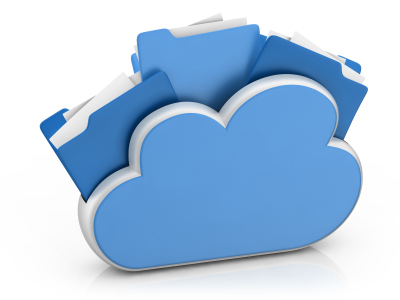 a cura dott. Maria Rosaria Tosiani
PRINCIPALI FONTI DEGLI OBBLIGHI NORMATIVI
I principali obblighi di informatizzazione della P.A., fra cui rientrano il protocollo informatico e il sistema di conservazione dei documenti informatici, sono stati introdotti e disciplinati:

dal Testo Unico sulla documentazione amministrativa (DPR 445/2000 art. 1: definizione di protocollo informatico);
dal Codice dell’amministrazione digitale, di cui al Decreto Legislativo 7 marzo 2005, n. 82 e ss.mm.ii;
da due DPCM 3 dicembre 2013  recanti regole tecniche in materia di protocollo informatico e sistema di conservazione documentale;
dal DPCM 13 novembre 2014, recante ulteriori regole tecniche per la formazione, l'archiviazione e la trasmissione di documenti a mezzo di protocollo informatico.
a cura dott. Maria Rosaria Tosiani
DESTINATARI DEGLI OBBLIGHI
Alla realizzazione del protocollo informatico sono tenute tutte le Pubbliche Amministrazioni, come definite ai dall’art. 1, comma 2, del Decreto Legislativo 30 marzo 2001, n. 165, e cioé: 
 le amministrazioni dello Stato, 
 le aziende e le amministrazioni dello Stato ad ordinamento autonomo, 
 le regioni, le province, i comuni, le comunità montane, 
 i consorzi e le associazioni dei predetti enti, 
 gli istituti autonomi case popolari, 
 le camere di commercio, industria, artigianato e agricoltura, e le loro associazioni,
 gli enti pubblici non economici, 
 gli istituti e le scuole di ogni ordine e grado e le istituzioni educative, 
 le istituzioni universitarie.
a cura dott. Maria Rosaria Tosiani
PROTOCOLLO INFORMATICO E CONSERVAZIONE DEI DOCUMENTI INFORMATICI
Il 3 dicembre 2013, con due distinti decreti del Presidente del Consiglio dei ministri, vengono emanate le regole tecniche per la protocollazione e la conservazione dei documenti informatici ed entrano definitivamente in vigore con l’avvenuta pubblicazione nella Gazzetta Ufficiale n. 59 del 12 marzo 2014 (Supplemento Ordinario n. 20).
a cura dott. Maria Rosaria Tosiani
PROTOCOLLO INFORMATICO E CONSERVAZIONE DEI DOCUMENTI INFORMATICI
Tali decreti innovano e rendono più ampio il quadro normativo vigente, fornendo un importante supporto alla digitalizzazione della PA. Con riferimento alle regole tecniche per il protocollo informatico viene modificato il DPCM 31 ottobre 2000 per adeguarlo al nuovo contesto normativo, che prevede la trasmissione dei documenti non solo mediante l'utilizzo della posta elettronica, ma anche attraverso la PEC o in cooperazione applicativa basata sul Sistema Pubblico di Connettività e sul Sistema Pubblico di Cooperazione.
a cura dott. Maria Rosaria Tosiani
FLUSSI DOCUMENTALI E PROTOCOLLO
La gestione dei flussi documentali organizza e governa la documentazione ricevuta, inviata o comunque prodotta dall’amministrazione per l’esecuzione dei procedimenti di pertinenza. Consente infatti la corretta registrazione di protocollo, l’assegnazione, la classificazione, la fascicolazione, il reperimento e la conservazione dei documenti informatici.
a cura dott. Maria Rosaria Tosiani
FLUSSI DOCUMENTALI E PROTOCOLLO
Per quanto attiene alla conservazione, apportando modifiche alla deliberazione CNIPA n. 11/2004, è stato inoltre introdotto il concetto di "sistema di conservazione" che assicura la conservazione a norma dei documenti elettronici e la disponibilità dei fascicoli informatici, stabilendo le regole, le procedure, le tecnologie e i modelli organizzativi da adottare per la gestione di tali processi.
a cura dott. Maria Rosaria Tosiani
Piano di archiviazione e classificazione Obblighi
Le Pubbliche amministrazioni hanno l’obbligo di: 
Registrare i documenti (protocollazione o repertoriazione); 
Gestire i flussi documentali integrati con il protocollo informatico; 
Introdurre dei piani di classificazione (titolario di classificazione); 
Fascicolare i documenti; 
Elaborare dei piani di conservazione (massimario di selezione).
a cura dott. Maria Rosaria Tosiani
Piano di archiviazione Classificazione e Fascicolazione
La classificazione e la fascicolazione favoriscono la sedimentazione stabile dei documenti prodotti e acquisiti dall'Amministrazione nel corso della propria attività: solo così si assicura la possibilità per l'Amministrazione stessa e per il cittadino di accedere ad una informazione contestualizzata, che dia conto del patrimonio informativo utilizzato a supporto di una determinata attività amministrativa.
a cura dott. Maria Rosaria Tosiani
Piano di archiviazione e classificazione Titolario di Classificazione
La classificazione è un'attività che consente di organizzare tutti i documenti correnti prodotti da un determinato soggetto (nel caso specifico, da una Area Organizzativa Omogenea), protocollati e non, secondo uno schema articolato di voci (il piano di classificazione, comunemente detto titolario) che descrive l'attività del soggetto produttore identificandone funzioni e competenze. 
Sono soggetti a classificazione tutti i documenti che entrano a far parte di un sistema documentale, a prescindere dal loro stato di trasmissione (a prescindere cioè dal fatto che siano documenti ricevuti, spediti o interni) e dal supporto utilizzato (a prescindere cioè dal fatto che si tratti di documenti cartacei o informatici). 
In quanto strumento di prima organizzazione dei documenti, la classificazione si applica contestualmente allo svolgimento delle attività correnti e mai a posteriori in archivi già formati secondo criteri diversi
a cura dott. Maria Rosaria Tosiani
Piano di archiviazione e classificazione Fascicolazione
La fascicolazione è l'attività di riconduzione logica (e, nel caso di documenti cartacei, anche fisica) di un documento all'interno dell'unità archivistica che ne raccoglie i precedenti, al fine di mantenere vivo il vincolo archivistico che lega ogni singolo documento alla pratica relativa. Tale attività permette di costruire un sistema basato sull'organizzazione funzionale dei documenti in unità complesse stabili nel tempo (i fascicoli), che riflettono la concreta attività del soggetto produttore.
a cura dott. Maria Rosaria Tosiani
Piano di archiviazione Criteri
La normativa vigente prevede che le amministrazioni individuino gli uffici da considerare ai fini della gestione unica e coordinata dei documenti per grandi aree organizzative omogenee, assicurando criteri uniformi di classificazione e archiviazione, nonché di comunicazione interna tra le aree stesse (dpr 445/2001, art. 50, comma 4). 
L'uso del titolario di classificazione è obbligatorio, l'art.67 del dpr 445/2001 impone a ciascuna amministrazione la definizione di un piano di classificazione 
La rapida trasformazione delle strutture organizzative dell'Amministrazione scoraggia l'adozione di piani di classificazione ritagliati sull'organigramma: meglio basarsi sull'analisi delle competenze, delle funzioni e delle attività, che solitamente si rivelano più durature nel tempo
a cura dott. Maria Rosaria Tosiani
Fascicolo elettronico CAD Art. 41 comma 2 e comma 2-bis
La pubblica amministrazione titolare del procedimento raccoglie in un fascicolo informatico gli atti, i documenti e i dati del procedimento medesimo da chiunque formati; 
Il fascicolo informatico è realizzato garantendo la possibilità di essere direttamente consultato ed alimentato da tutte le amministrazioni coinvolte nel procedimento. Le regole per la costituzione, l'identificazione e l'utilizzo del fascicolo sono conformi ai principi di una corretta gestione documentale ed alla disciplina della formazione, gestione, conservazione e trasmissione del documento informatico, ivi comprese le regole concernenti il protocollo informatico ed il sistema pubblico di connettività, e comunque rispettano i criteri dell'interoperabilità e della cooperazione applicativa;
a cura dott. Maria Rosaria Tosiani
Fascicolo Elettronico CAD Art 41 comma 2-ter
Il fascicolo informatico reca l'indicazione: 
dell'amministrazione titolare del procedimento, che cura la costituzione e la gestione del fascicolo medesimo; 
delle altre amministrazioni partecipanti; 
del responsabile del procedimento; 
dell'oggetto del procedimento; 
dell'elenco dei documenti contenuti, salvo quanto disposto dal comma 2-quater. 
e-bis) dell'identificativo del fascicolo medesimo
a cura dott. Maria Rosaria Tosiani
Il Protocollo Informatico Definizione
Il legislatore definisce protocollo informatico come “l'insieme delle risorse di calcolo, degli apparati, delle reti di comunicazione e delle procedure informatiche utilizzati dalle amministrazioni per la gestione dei documenti”. 
Il protocollo informatico deve ottemperare a specifiche indicazioni riportate nel Testo Unico (DPR 445/2000) e alle regole tecniche di cui al DPCM del 3 dicembre 2013 
Sono tenuti a realizzare la gestione del protocollo con sistemi informativi automatizzati le PA ai sensi del Decreto Legislativo 30 marzo 2001, n. 165 art.1 comma 2
a cura dott. Maria Rosaria Tosiani
Protocollo Informatico CAD
Il protocollo informatico entra esplicitamente nel CAD 
Il protocollo informatico non è materia trattata direttamente dal Codice, in quanto già ampliamente disciplinata dai precedenti provvedimenti (a partire dal Testo Unico della documentazione amministrativa n. 445/2000) 
Il nuovo Codice detta però alcune prescrizioni che ne disciplinano l’uso (artt. 40 BIS,41,47,57 BIS, 71) 
In generale, il protocollo informatico costituisce un prerequisito e una infrastruttura necessaria perché le norme del Codice possano espletare i propri effetti in termini di efficienza ed efficacia dell’azione pubblica.
a cura dott. Maria Rosaria Tosiani
Servizio di protocollo Informatico Organizzazione
Ciascuna amministrazione istituisce un servizio per la tenuta del protocollo informatico, della gestione dei flussi documentali e degli archivi in ciascuna delle proprie AOO 
Un' Area Organizzativa Omogenea (AOO), è composta dall’insieme di tutti gli UOP/UOR/UU. All’interno di una AOO il sistema archivistico e l’annesso servizio di protocollazione è unico indipendentemente dall’organizzazione e dalla dimensione della AOO
a cura dott. Maria Rosaria Tosiani
Registrazione di protocollo Informazioni 1/2
Sono oggetto di registrazione obbligatoria i documenti ricevuti e inviati dall'amministrazione e tutti i documenti informatici. 
Il Protocollo fa fede con effetto giuridico dell'effettivo ricevimento o spedizione di un documento informatico 
Ogni documento ricevuto o spedito protocollabile deve essere registrato nel sistema, inserendo i seguenti dati non modificabili: 
numero di protocollo 
data di registrazione 
mittente /destinatario o destinatari 
oggetto del documento 
data e protocollo del documento ricevuto, se disponibili; 
l'impronta del documento informatico, se trasmesso per via telematica, generato automaticamente dal sistema e registrato in forma non modificabile;
a cura dott. Maria Rosaria Tosiani
Registrazione di protocollo Informazioni 2/2
A ciascun documento va assegnato un unico ed esclusivo numero di protocollo 
La procedura informatica assegna, in maniera automatica e immodificabile, la data e il numero progressivo di protocollo. 
Una volta registrato il protocollo non è consentito la modifica dei dati non modificabili, se non attraverso la procedura di annullamento o modifica autorizzata. 
Il sistema deve consentire la produzione del registro giornaliero di protocollo, costituito dall'elenco delle informazioni inserite nell'arco di uno stesso giorno.
a cura dott. Maria Rosaria Tosiani
Protocollo Interoperabile
Le Regole tecniche per il Protocollo informatico indicano che il messaggio di trasmissione di un documento protocollato deve contenere i dati relativi alla segnatura di protocollo in un file xml, segnatura.xml, associato al documento stesso. Il file ha formato e struttura definito da AgID. In particolare dalla circ. 60 del 23 gennaio 2013 “FORMATO E DEFINIZIONI DEI TIPI DI INFORMAZIONI MINIME ED ACCESSORIE ASSOCIATE AI MESSAGGI SCAMBIATI TRA LE PUBBLICHE AMMINISTRAZIONI”
a cura dott. Maria Rosaria Tosiani
Checklist per la PA
INDIVIDUARE LE AREE ORGANIZZATIVE OMOGENEE 
INDIVIDUARE LE FIGURE RESPONSABILI DEI SERVIZI DI PROTOCOLLO INTERNI ALLA AOO 
ISTITUIRE IL SERVIZIO PER LA GESTIONE INFORMATICA DEL PROTOCOLLO, DEI FLUSSI DOCUMENTALI E DEGLI ARCHIVI: 
NOMINARE IL RESPONSABILE DELLA GESTIONE (DOCUMENTALE E DEL SERVIZIO PER LA TENUTA DEL PROTOCOLLO) 
PREDISPORRE IL SISTEMA DI CLASSIFICAZIONE (TITOLARIO) 
DEFINIRE PIANO DI ARCHIVIAZIONE 
PREDISPORRE IL MANUALE DI GESTIONE DOCUMENTALE E DEL PROTOCOLLO 
ADOTTARE IL MANUALE DI GESTIONE 
AUTORIZZARE CON SPECIFICA LETTERA DI INCARICO GLI ADDETTI ALLA PROTOCOLLAZIONE AL TRATTAMENTO DEI DATI DI PROTOCOLLO DE DEI DOCUMENTI ASSOCIATI AI FINI DELLA TUTELA DEI DATI PERSONALI 
ACCREDITARE L'AMMINISTRAZIONE PRESSO IPA 
INDIVIDUARE E PUBBLICARE SULL’INDICE PA LE UNITÀ ORGANIZZATIVE RESPONSABILI DI PROTOCOLLAZIONE 
FORNIRE GLI STRUMENTI PER LA FIRMA DIGITALE AI RAPPRESENTANTI DELL’AMMINISTRAZIONE 
PREVEDERE LE ATTIVITÀ DI FORMAZIONE CORRELATA AL SISTEMA DI PROTOCOLLO INFORMATICO 
http://archivio.digitpa.gov.it/sites/default/files/allegati_tec/Check_list_Protocollo_dpa_1.pdf
a cura dott. Maria Rosaria Tosiani
PROTOCOLLO INFORMATICO: ATTUAZIONE OBBLIGATORIA ENTRO IL 12 OTTOBRE 2015
Ai sensi del secondo comma dell’art. 23 («Disposizioni finali») del DPCM 3 dicembre 2013 in materia di Protocollo informatico:
«Le pubbliche amministrazioni adeguano i propri sistemi di gestione informatica dei documenti entro e non oltre 18 mesi dall’entrata in vigore del presente decreto (…)».

Dato che il DPCM è entrato in vigore l’11/4/2014 (il trentesimo giorno dalla sua pubblicazione nella GU Serie Generale n.59, avvenuta in data 12/3/2014) le P.A. saranno tenute ad adempiere ai predetti obblighi entro e non oltre il 12 OTTOBRE 2015.
a cura dott. Maria Rosaria Tosiani
PROTOCOLLO INFORMATICO: ATTUAZIONE OBBLIGATORIA ENTRO IL 12 OTTOBRE 2015
Entro tale data le pubbliche amministrazioni saranno tenute, in particolare:
alla conservazione digitale del registro di protocollo informatico, mediante trasmissione in conservazione del registro giornaliero di protocollo entro la giornata lavorativa successiva (art. 7, comma 5, DPCM 3 dicembre 2013);
alla redazione del manuale di gestione informatica dei documenti e alla pubblicazione dello stesso sul sito web istituzionale dell’Ordine (art. 5 DPCM 3 dicembre 2013).
a cura dott. Maria Rosaria Tosiani
SANZIONI IN CASO DI INADEMPIMENTO
L’art. 12, comma 1ter, del CAD prevede una responsabilità personale del dirigente responsabile della gestione documentale nel caso in cui l’Amministrazione non ottemperi agli obblighi di informatizzazione previsti dal Codice dell’amministrazione digitale.
Fra gli obblighi a cui è ricollegata tale responsabilità rientrano, appunto, gli adempimenti in materia di Protocollo informatico stabiliti dal DPCM 3 dicembre 2013, emanato in attuazione del predetto Codice. 
Restano ferme, inoltre, le eventuali responsabilità penali, civili e contabili previste da altra normativa vigente.
a cura dott. Maria Rosaria Tosiani
LE LINEE GUIDA MINISTERIALI E ALTRI DOCUMENTI DI RIFERIMENTO
Con Decreto del 14 ottobre 2003, pubblicate nella G.U. n. 249 del 25/10/2003, il Ministero per l’innovazione e le tecnologie ha approvato le Linee guida per l’adozione del protocollo informatico e per il trattamento informatico dei procedimenti amministrativi.
Il CNIPA (Centro Nazionale per l’Informatica nella Pubblica Amministrazione, attualmente Agenzia per l’Italia digitale) ha provveduto a chiarire il contenuto degli obblighi, con deliberazione n. 11 del 19 febbraio 2004 e provvedendo alla pubblicazione di un «manuale di gestione tipo» dei documenti informatici.
a cura dott. Maria Rosaria Tosiani
LE LINEE GUIDA MINISTERIALI E ALTRI DOCUMENTI DI RIFERIMENTO
Tali documenti, tuttavia, andranno necessariamente coordinati con il contenuto delle nuove regole tecniche per la gestione dei documenti informatici, introdotte dai richiamati DPCM del 2013 e 2014 (i.e. DPCM 3 dicembre 2013 sul protocollo informativo; DPCM 3 dicembre 2013 su sistema di conservazione; DPCM 13 novembre 2014).
a cura dott. Maria Rosaria Tosiani
Protocollo Informatico - 12/10/15 Adempimenti Organizzativi - riepilogo
Predisposizione del piano per la sicurezza informatica relativo alla formazione, alla gestione, alla trasmissione, all’interscambio, all’accesso, alla conservazione dei documenti informatici nel rispetto delle misure minime di sicurezza previste nel disciplinare tecnico pubblicato in allegato B del decreto legislativo del 30 giugno 2003, n 196 e successive modificazioni, d’intesa con il responsabile della conservazione e il responsabile dei sistemi informativi
Il comma 3 dell'art. 5 dispone che il manuale di gestione sia reso pubblico dalle PA, mediante la pubblicazione sui rispettivi siti istituzionali
Verifica ed eventuali adeguamenti in termini di adozione formati, pubblicazione informazioni minime sull’Indice della Pubblica Amministrazione, regole organizzative per la modalità di trasmissione dei documenti informatici via PEC o SPC e per la registrazione dei documenti informatici
In caso di utilizzo di registri particolari informatici, individuazione di una Area Organizzativa Omogenea responsabile degli stessi.
a cura dott. Maria Rosaria Tosiani
Protocollo Informatico - 12/10/15 Adempimenti Tecnici - riepilogo
Verifica compliance del sistema per la gestione del protocollo informatico con i requisiti minimi di sicurezza (rif. art.7 DPCM 2 dicembre 2013). 
Il registro giornaliero di protocollo deve essere trasmesso entro la giornata lavorativa successiva al sistema di conservazione, al fine di garantirne l'immodificabilità del contenuto 
Verifica compliance con la modalità di annullamento dei protocolli secondo l’art. 8 delle nuove regole tecniche 
Verifica formato della segnature di protocollo prevista dal sistema di gestione del protocollo informatico secondo l’art.9 delle nuove regole tecniche Verifica compliance della funzionalità di Protocollo interoperabile, articolo 20 delle nuove regole tecniche e Circolare 60 del 23 gennaio 2013 
L'art. 18 prescrive che alla registrazione di protocollo siano associate le ricevute generate dal sistema di protocollo informatico e, nel caso di registrazione di messaggi di posta elettronica certificata spediti, anche i dati relativi alla consegna dei messaggio oggetto di registrazione rilasciati dal sistema di posta certificata
a cura dott. Maria Rosaria Tosiani
Protocollo informatico – regole tecniche
Sul sito istituzionale di AgID sono disponibile le Istruzioni per la produzione e conservazione del registro giornaliero di protocollo, che contengono le disposizioni sulla produzione e la trasmissione del registro in conformità alla normativa vigente.
Come stabilito dal DPCM 3 dicembre 2013 in materia di protocollo informatico, a partire dall’12 ottobre 2015 le Pubbliche Amministrazioni sono tenute a inviare in conservazione il registro giornaliero di protocollo entro la giornata lavorativa successiva.
Nel provvedimento sono stabilite le regole tecniche, i criteri e le specifiche delle informazioni previste nelle operazioni:
di registrazione e segnatura di protocollo, di cui agli articoli 53, 55 e 66 del D.P.R. 28 dicembre 2000, n. 4451 (TUDA);
di registrazione di protocollo agli articoli 40-bis, 41 e 47 del Codice dell’amministrazione digitale2 (CAD).
a cura dott. Maria Rosaria Tosiani
Protocollo informatico – regole tecniche
Lo scopo delle regole tecniche è quello di guidare le pubbliche amministrazioni nell’adeguamento, sia organizzativo che funzionale, dei propri sistemi di gestione documentale.
In particolare, le pubbliche amministrazioni, nell’ambito del loro ordinamento devono provvedere a:
individuare le aree organizzative omogenee e i relativi uffici di riferimento (art. 50 del TUDA);
nominare, in ciascuna delle aree organizzative omogenee individuate, il responsabile della gestione documentale, e un suo vicario, per casi di vacanza, assenza o impedimento del primo;
nominare eventualmente, nell'ambito delle amministrazioni con più aree organizzative omogenee, il coordinatore della gestione documentale e un suo vicario per i casi di vacanza, assenza o impedimento del primo;
adottare il manuale di gestione;
definire i tempi, le modalità e le misure organizzative e tecniche finalizzate all'eliminazione dei protocolli di settore e di reparto, dei protocolli multipli, dei protocolli di telefax, e, più in generale, dei protocolli diversi dal protocollo informatico previsto dal DPR 445/2000.
a cura dott. Maria Rosaria Tosiani
Protocollo informatico – regole tecniche
Con riferimento ai requisiti minimi di sicurezza del Sistema di protocollo informatico, l’art. 7 delle regole tecniche in commento introduce un importante nuovo obbligo: la conservazione digitale “a norma” del Registro giornaliero di protocollo.
Come noto, l’art. 52, del D.P.R. 28 dicembre 2000, n. 445, (TUDA), stabilisce che il Sistema di gestione informatica dei documenti deve, fra l’altro, garantire la corretta e puntuale registrazione di protocollo dei documenti in entrata e in uscita dall’Ente.
Nello specifico, la registrazione di protocollo deve necessariamente riguardare:
i documenti ricevuti e spediti dall'amministrazione ;
tutti i documenti informatici ;
le comunicazioni che pervengono o sono inviate dalle caselle di posta elettronica;
le comunicazioni che pervengono o sono inviate dalle caselle di posta elettronica certificata;
le istanze e le dichiarazioni presentate alle pubbliche amministrazioni per via telematica .
Il richiamato articolo 52, stabilisce inoltre che “… il sistema di gestione informatica dei documenti deve consentire la produzione del registro giornaliero di protocollo”.
Da ultimo, l’art. 7, co. 5, del DPCM 3.12.2013, in tema di misure di sicurezza dei sistemi di protocollo informatico, richiede che il registro giornaliero di protocollo sia trasmesso, entro la giornata lavorativa successiva a quella della sua produzione, al Sistema di Conservazione, garantendone l'immodificabilità del contenuto.
a cura dott. Maria Rosaria Tosiani
I falsi in atto pubblico
I tipici esempi di reato (quindi, siamo in ambito penale, artt. 476 e 479 c.p.) sono raffigurati nel:
Protocollo Emmenthal(er)
Protocollo a Teatro
Protocollo di San Silvestro
Protocollo CUP
Protocollo The Day After
Protocollo Giano Bifronte
Protocollo Lazzaro
a cura dott. Maria Rosaria Tosiani
Atto pubblico – Codice penale, art. 476
Capo III – Della falsità in atti Art. 476 – Falsità materiale commessa dal pubblico ufficiale in atti pubblici
Il pubblico ufficiale che, nell’esercizio delle sue funzioni, forma, in tutto o in parte, un atto falso o altera un atto vero, è punito con la reclusione da uno a sei anni.
Se la falsità concerne un atto o parte di un atto, che faccia fede fino a querela di falso, la reclusione è da tre a dieci anni.
FALSO MATERIALE
a cura dott. Maria Rosaria Tosiani
Atto pubblico – Codice penale, art. 479
Capo III – Della falsità in atti Art. 479 – Falsità materiale commessa dal pubblico ufficiale in atti pubblici
Il pubblico ufficiale, che, ricevendo o formando un atto nell’esercizio delle sue funzioni, attesta falsamente che un fatto è stato da lui compiuto o è avvenuto alla sua presenza, o attesta come da lui ricevute dichiarazioni a lui non rese, ovvero omette o altera dichiarazioni da lui ricevute, o comunque attesta falsamente fatti dei quali l’atto è destinato a provare la verità, soggiace alle pene stabilite nell’art. 476.
FALSO IDEOLOGICO
a cura dott. Maria Rosaria Tosiani
Alcune sentenze utili
Definizione di registro di protocollo 
Consiglio di Stato, 1993, I, 838 “Il protocollo delle pubbliche amministrazioni è un Atto pubblico di fede privilegiata” 
Cassazione penale,  sez. V, 2 maggio 1994 In tema di falso in atto pubblico,  il registro di protocollo nel quale l'impiegato comunale annota in ordine cronologico la ricezione o la spedizione degli atti (provenienti dai privati o altre pubbliche amministrazioni) è atto di fede privilegiata in quanto attesta l'operazione compiuta dal pubblico ufficiale ed è destinato a provare la data dell'annotazione e la successione nel tempo delle ricezioni e delle spedizioni stesse. (Fattispecie ex art. 476 c.p., relativa all'alterazione della data del registro di protocollo, sì  da far figurare come tempestive le domande, presentate oltre il  termine di legge, di concessione  di contributi per danni derivanti  da eventi sismici)
Tribunale Bari, 23 settembre 2004  In tema di falso in atto pubblico, la nozione di atto pubblico facente fede fino a querela di falso comprende i documenti probatorio precostituiti a garanzia della pubblica fede e formati  da un pubblico ufficiale nel legittimo esercizio di una speciale funzione pubblica di attestazione munita di capacità probatoria rispetto ai fatti compiuti dal pubblico ufficiale o avvenuti in sua presenza; è tale il registro di protocollo nel quale l'impiegato comunale annota in ordine cronologico la ricezione o la spedizione degli atti (provenienti dai privati o da altre pubbliche amministrazioni) in quanto attesta l'operazione compiuta dal pubblico ufficiale ed è destinato a provare la data dell'annotazione e la successione nel tempo delle ricezioni e delle spedizioni stesse
Consiglio di Stato sez. VI, 26 maggio 1999, n. 693 La clausola del bando di gara per l'aggiudicazione di contratti  della p.a. che prevede la trasmissione delle domande di  partecipazione e della relativa documentazione mediante raccomandata postale espresso e non con altre forme di corrispondenza, non rappresenta un'opzione poco trasparente giacché i registri di protocollo della p.a. costituiscono una fonte di prova privilegiata che fa fede fino a querela di falso per la posizione e la responsabilità di cui sono investiti gli addetti alla relativa tenuta.
a cura dott. Maria Rosaria Tosiani
Firme elettroniche
novità
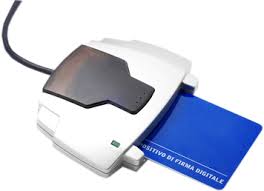 a cura dott. Maria Rosaria Tosiani
Liberamente valutabile
Inversione dell’onere della prova – valida fino a querela di falso
Soddisfa il requisito della forma scritta ex art. 1350 p.ti 1-12.
FIRMA ELETTRONICA AVANZATA (1)

FE + connessione univoca con il soggetto,  mezzo a controllo esclusivo
FIRMA ELETTRONICA

Insieme di dati usati per l’identificazione
FIRMA ELETTRONICA QUALIFICATA
FEA + SSCD + certificato qualificato
FIRMA DIGITALE (2)
FEA + certificato qualificato + crittografia asimmetrica
(1) Vi troveranno collocazione , con appositi DPCM, sistemi alternativi alla firma elettronica qualificata e digitale che, per il contesto di utilizzo, necessitano di un diverso valore probatorio.
(2) E utile per il sistema di firma remota di interesse per il mondo bancario, assicurativo e sanitario
Firme elettroniche
a cura dott. Maria Rosaria Tosiani
Firme elettroniche
a cura dott. Maria Rosaria Tosiani
Firme elettroniche
a cura dott. Maria Rosaria Tosiani
Procedure di firma
a cura dott. Maria Rosaria Tosiani
Firme Firma elettronica avanzata e Pubblica Amministrazione
Caratteristiche (alcune) distintive della FEA: 
La realizzazione di soluzioni di firma elettronica avanzata è libera e non è soggetta ad alcuna autorizzazione preventiva. 
La FEA non può essere usata per tutti i documenti ma solo quelli trasmessi tra chi la usa e chi la eroga (cittadino-PA) 
Non è opponibile a terzi 
Non è obbligatoria: una PA può decidere di non implementare alcuna FEA per comunicare con i cittadini.
La PEC-ID è equiparata ad una Firma Elettronica Avanzata che può essere usata nelle comunicazioni tra PA e cittadino
Soluzioni che sostituiscono la PEC-ID sono:
CIE 
Carta d’Identità elettronica
CNS 
Carta Nazionale Servizi
PEC 
Posta Elettronica Certificata con ricevuta completa
a cura dott. Maria Rosaria Tosiani
Firma grafometrica Un esempio di FEA
E' un processo di firma che prevede l'apposizione della firma autografa dell'utente, tramite un apposito tablet, mediante il quale è possibile rilevare una serie di informazioni ("grafometriche", pressione, inclinazione, velocità, accelerazione) e di collegarle al documento firmato costituendo una connessione univoca tra documento firmato e firmatario. Le informazioni sono cifrate per garantire che non possano essere recuperate e riutilizzate per altri documenti. 
Essa può essere utilizzata per identificazione, in tal caso il dato grafometrico è confrontato con degli specimen di firma, ed è utilizzato per sbloccare delle funzionalità specifiche. 
In alternativa può essere utilizzata per la sottiscrizione di un documento. 
In tal caso si tratta di una modalità di firma che possiede i requisiti giuridici e informatici che ne consentono la qualificazione per legge come FEA. 
Il processo di acquisizione del dato e di associazione univoca al documento deve rispettare i requisiti di sicurezza e in tema di privacy definiti dalla normativa in vigore e i requisiti indicati dalle regole tecniche, dall'art.55 all'art. 61.
a cura dott. Maria Rosaria Tosiani
Sottoscrizione  Marca Temporale
Le marche temporali sono generate da un apposito sistema di validazione temporale, in grado di: 
garantire l’esattezza del riferimento temporale conformemente a quanto richiesto dalle regole tecniche in vigore; 
generare la struttura dei dati temporali 
sottoscrivere elettronicamente la struttura di dati 
Una marca temporale contiene almeno le seguenti informazioni: 
identificativo dell’emittente; 
numero di serie della marca temporale; 
algoritmo di sottoscrizione della marca temporale; 
certificato relativo alla chiave utilizzata per la verifica della marca temporale; 
riferimento temporale della generazione della marca temporale; 
identificativo della funzione di hash utilizzata per generare l’impronta dell’evidenza informatica sottoposta a validazione temporale; 
valore dell’impronta dell’evidenza informatica
a cura dott. Maria Rosaria Tosiani
Tipologie di firme
Valore probatorio
Controllo esclusivo
AutenticitàIntegrità del testo(firma avanzata)
Certificato qualificato
Soddisfa la forma scritta
dispositivodi firma sicuro(firma qualificata)
chiavepubblica/privata (firma digitale)
Valore probante(firma elettronica)
REGOLE TECNICHE
Regolamento eIDAS pubblicato il 28 agosto 2014
a cura dott. Maria Rosaria Tosiani
Firme elettroniche – 01/07/16 Le novità del regolamento eIDAS
Il Regolamento eIDAS (Electronic identification and trust services), pubblicato il 28 agosto 2014 nella Gazzetta Ufficiale dell’Unione Europea (EU Official Journal L 257), stabilisce le condizioni per il riconoscimento reciproco in ambito di identificazione elettronica e le regole comuni per le firme elettroniche, l’autenticazione web ed i relativi servizi fiduciari per le transazioni elettroniche. 
Il provvedimento permetterà, in modo progressivo, di adottare a livello europeo un quadro tecnico-giuridico unico, omogeneo ed interoperabile in ambito di firme elettroniche, sigilli elettronici, validazioni temporali elettroniche, documenti elettronici, nonché per i servizi di raccomandata elettronica ed i servizi di certificazione per Autenticazione web. 
Tra gli elementi di interesse regolamentati si ricordano: 
strumento del sigillo elettronico qualificato o avanzato 
principio di neutralità tecnologica rispetto alla forma elettronica di un documento 
servizio elettronico di recapito certificato e recapito qualificato certificato
a cura dott. Maria Rosaria Tosiani
Firme elettroniche – 01/07/16 Adempimenti
A seguito dell'adozione del Regolamento eIDAS, a partire dal 18 settembre 2015, saranno emanati atti che imporranno il riconoscimento di specifici formati per la generazione di firme e sigilli. 
Gli Stati membri dovranno riconoscerli tutti, ma resteranno liberi di utilizzarne anche uno solo nella generazione di firme e sigilli. 
Si presenta pertanto l’obbligo in capo ai soggetti pubblici, di riconoscere i formati definiti dai suddetti atti
a cura dott. Maria Rosaria Tosiani
Documento informatico
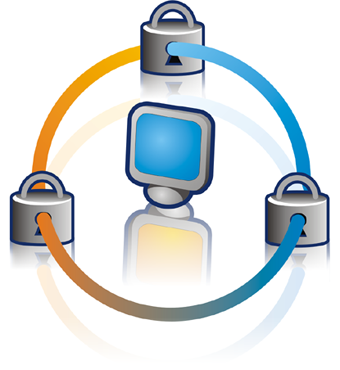 a cura dott. Maria Rosaria Tosiani
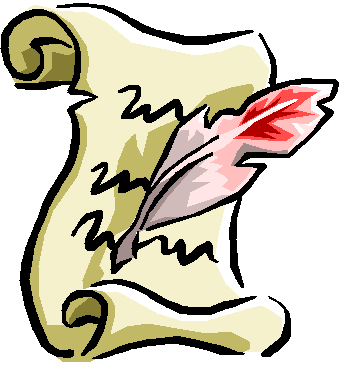 Documento informatico Formazione
E' la rappresentazione informatica di atti, fatti o dati giuridicamente rilevanti contrapposto al documento analogico.
Un documento informatico può essere formato: 
 utilizzando appositi strumenti sw (sw editor) 
 acquisendolo per via telematica o da un supporto informatico o acquisendo una copia informatica o una copia per immagine di un documento analogico 
 registrando le informazioni risultanti da transazioni o processi informatici o dalla presentazione telematica di dati attraverso moduli o formulari e/o generando o raggruppando un insieme di dati o registrazioni provenienti da una o più basi dati secondo una struttura logica predeterminata e memorizzata in forma statica
a cura dott. Maria Rosaria Tosiani
Documento informatico Integrità e immodificabilità 1/2
Se formato con appositi strumenti sw tramite: 
la sottoscrizione con firma digitale ovvero con firma elettronica qualificata; 
l’apposizione di una validazione temporale; 
il trasferimento a soggetti terzi con posta elettronica certificata con ricevuta completa; 
la memorizzazione su sistemi di gestione documentale che adottino idonee politiche di sicurezza; 
il versamento ad un sistema di conservazione. 
Se acquisito per via telematica o su supporto informatico e nel caso di copie informatiche di documenti analogici: 
Tramite la memorizzazione del documento in un sistema di gestione informatica dei documenti che garantisca l'inalterabilità del documento o dalla memorizzazione in un sistema di conservazione.
a cura dott. Maria Rosaria Tosiani
Documento informatico Integrità e immodificabilità 2/2
Nel caso di documenti ottenuti da registrazioni di informazioni risultanti da processi informatici, moduli, o raggruppamento di insiemi di dati 
Tramite l’operazione di registrazione dell’esito delle operazioni e dall’applicazione di misure per la protezione dell’integrità delle basi di dati e per la produzione e conservazione dei log di sistema, ovvero con la produzione di una estrazione statica dei dati e il trasferimento della stessa nel sistema di conservazione. 
Se è un documento amministrativo informatico in aggiunta alle modalità previste per il documento informatico, l'immodificabilità è data dalla registrazione nel registro di protocollo
a cura dott. Maria Rosaria Tosiani
Documento informatico Valore
Il D.I., cui è apposta la firma elettronica, sul piano probatorio è liberamente valutabile in giudizio, tenuto conto delle caratteristiche oggettive di sicurezza, qualità, integrità e immodificabilità. 
Fa piena prova, fino a querela di falso se sottoscritto con firma elettronica avanzata, qualificata o digitale. 
Se contenente scritture private, di cui all'art 1350 c.c. è richiesta la firma elettronica qualificata o digitale a pena di nullità
a cura dott. Maria Rosaria Tosiani
Documento informatico Copia informatica di documento analogico
E' un documento informatico formato dal testo di un documento su carta (OCR su una scansione)
E' il documento informatico avente contenuto identico a quello del documento analogico da cui è tratto
VALIDITA’ 
 Con attestazione di conformità da parte di notaio o pubblico ufficiale stessa efficacia probatoria degli originali 
 Senza attestazione di conformità, stessa efficacia probatoria degli originali se non espressamente disconosciuta 
 Nel caso di documenti della PA è sempre richiesta l’attestazione di conformità da parte del pubblico ufficiale
a cura dott. Maria Rosaria Tosiani
Documento informatico Copia per immagine su supporto informatico di documento analogico
E' un documento informatico formato dall'immagine di un documento su carta (una scansione)
E' il documento informatico avente contenuto identico a quello del documento analogico da cui è tratto
VALIDITA’ 
• Con attestazione di conformità da parte di notaio o pubblico ufficiale stessa efficacia probatoria degli originali 
• Senza attestazione di conformità, stessa efficacia probatoria degli originali se non espressamente disconosciuta 
• Nel caso di documenti della PA è sempre richiesta l’attestazione di conformità da parte del pubblico ufficiale
a cura dott. Maria Rosaria Tosiani
Documento informatico Copie
La copia informatica di documento analogico e la copia per immagine su supporto informatico di documento analogico sono idonee ad assolvere gli obblighi di conservazione
Con il DPCM del 21 marzo 2013 sono state individuate le tipologie di documenti originali unici che devono essere conservate in originale cartaceo. 
A titolo di esempio citiamo gli atti giudiziari, processuali o di polizia giudiziaria e gli atti notarili
a cura dott. Maria Rosaria Tosiani
Documento Informatico Copia analogica di documento informatico
E' la stampa di un documento informatico
E' il documento su carta avente contenuto identico a quello del documento informatico da cui è tratto.
VALIDITA' 
 Le copie su supporto analogico di documento informatico, anche sottoscritto con firma elettronica avanzata, qualificata o digitale, hanno la stessa efficacia probatoria dell’originale da cui sono tratte se la loro conformità all’originale in tutte le sue componenti è attestata da un notaio o pubblico ufficiale a ciò autorizzato 
 Senza attestazione di conformità, stessa efficacia probatoria degli originali se non espressamente disconosciuta
a cura dott. Maria Rosaria Tosiani
Proroga tempi gestione informatica dei documenti
L’art. 61 c.1 del D. Lgs. 179/2016 recita infatti: Con decreto del Ministro delegato per la semplificazione e la pubblica amministrazione da adottare entro quattro mesi dalla data di entrata in vigore del presente decreto sono aggiornate e coordinate le regole tecniche previste dall’articolo 71 del decreto legislativo 7 marzo 2005, n. 82. Le regole tecniche vigenti nelle materie del Codice dell’amministrazione digitale restano efficaci fino all’adozione del decreto di cui al primo periodo. Fino all’adozione del suddetto decreto ministeriale, l’obbligo per le amministrazioni pubbliche di adeguare i propri sistemi di gestione informatica dei documenti, di cui all’articolo 17 del decreto del Presidente del Consiglio dei ministri 13 novembre 2014, è sospeso, salva la facoltà per le amministrazioni medesime di adeguarsi anteriormente…
a cura dott. Maria Rosaria Tosiani
Documento Informatico – 12/08/16 Adempimenti Organizzativi
Scadeva il 12 agosto 2016 il termine entro il quale le Pubbliche Amministrazioni dovranno adeguare i propri sistemi di gestione informatica dei documenti secondo quanto stabilito dal Decreto del Presidente del Consiglio dei Ministri del 13 novembre 2014 (in seguito D.P.C.M. 2014), pubblicato in Gazzetta Ufficiale n. 8 del 12 gennaio 2015.
Revisione e adeguamento del manuale della Gestione documentale al fine di renderlo conforme alle nuove regole tecniche
Predisposizione a cura del Responsabile della Gestione documentale, in accordo con il Responsabile della Sicurezza e con il Responsabile della Conservazione, del piano della sicurezza del sistema di gestione informatica dei documenti, nell'ambito del piano generale della sicurezza
Revisione dei processi di formazione e gestione dei documenti informatici all'interno dell'Ente al fine di predisporre gli opportuni adeguamenti organizzativi eventualmente necessari
a cura dott. Maria Rosaria Tosiani
Documento Informatico Adempimenti Tecnici
Verifica adeguamenti circa la Modalità di formazione del documento informatico e del documento amministrativo informatico. 
Verifica compliance caratteristiche di immodificabilità del documento informatico e del documento amministrativo informatico 
Verifica compliance metadati minimi documento informatico e documento amministrativo informatico 
Verifica compliance Fascicoli e Metadati minimi fascicolo 
Verifica compliance dei Formati gestiti 
Verifica compliance ai requisiti sulla sicurezza 
Verifica modalità per la generazione di copie ed estratti di documenti informatici 
Verifica modalità per la generazione di duplicati 
Verifica modalità per l'invio in conservazione dei documenti informatici, amministrativi informatici, fascicoli e gestione rapporto di versamento
a cura dott. Maria Rosaria Tosiani
Documento Informatico –Cosa cambia per la PA
Per la singola amministrazione, il cambiamento più evidente si ha con l’abolizione dei registri cartacei a favore dell’introduzione di sistemi informatici per la gestione dei flussi documentali; ma il cambiamento profondo riguarda la diversa metodologia di lavoro che l’amministrazione dovrà adottare basata sulla classificazione dei documenti acquisiti o prodotti. Nell’attribuire un numero di protocollo al documento, sarà necessario classificarlo in modo da creare, sin da subito, un collegamento tra il documento, il fascicolo e il relativo procedimento, rendendo agevole il reperimento delle informazioni e dei file all’occorrenza e favorendo una efficiente organizzazione e indicizzazione dei documenti in ciascuna amministrazione. Inoltre, l’utilizzo di criteri uniformi di classificazione e di archiviazione dei documenti favorisce una più efficiente comunicazione tra gli Uffici della stessa amministrazione, soprattutto quando il procedimento interessa più unità. In questo caso, ciascun ufficio potrà visualizzare il documento e/o il fascicolo in questione e intervenire nella procedura a seconda dell’abilitazione (alla consultazione, all’inserimento, alla modifica) rilasciata dall’amministrazione; si garantisce, così, l’accesso alle informazioni del sistema da parte dei soli soggetti interessati, il tutto in condizioni di sicurezza e nel rispetto delle disposizioni in materia di protezione dei dati personali.
In presenza di procedimenti che coinvolgono più amministrazioni, i vantaggi derivanti dall’utilizzo del sistema per la gestione dei flussi documentali si traducono nella possibilità di condividere le informazioni in tempo reale. Ciascuna amministrazione coinvolta nel procedimento potrà accedere al fascicolo attraverso la rete unitaria delle Pubbliche Amministrazioni, e intervenire a seconda dell’abilitazione rilasciata dall’amministrazione responsabile del procedimento, così come avviene tra gli Uffici e/o le aree organizzative appartenenti alla stessa amministrazione.
a cura dott. Maria Rosaria Tosiani
Come il documento diventa digitale: requisiti e processi
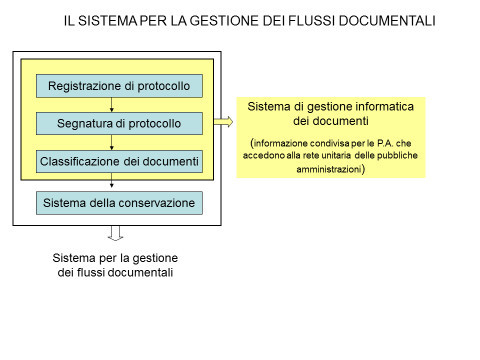 a cura dott. Maria Rosaria Tosiani
Conservazione sostitutiva
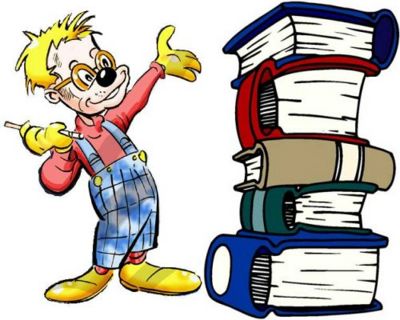 a cura dott. Maria Rosaria Tosiani
Conservazione a norma – 12/04/17 Adempimenti Organizzativi
Verifica della conformità del Sistema di Conservazione dell'Ente rispetto alle nuove Regole Tecniche e definizione del Piano di Adeguamento alle nuove Regole Tecniche se necessario
Identificazione del modello organizzativo adottato e conseguente adeguamento del Manuale della Conservazione. Identificazione delle figure previste (Produttore, Utente, Responsabile della Conservazione).
Nel caso delle PA il terzo comma dell'art. 5 delle Regole tecniche dispone che le pubbliche amministrazioni realizzino i processi di conservazione all'interno della propria struttura organizzativa oppure li affidino a conservatori accreditati, pubblici o privati, di cui all'articolo 44-bis, comma 1, del CAD. Nel caso di Conservazione affidata a soggetto esterno, nomina del soggetto esterno a cui viene affidata la conservazione, quale Responsabile del Trattamento dei dati personali (ex D.Lgs 196/2003).
Adozione del manuale della Conservazione, contenente le informazioni minime definite
Predisposizione (sia per i privati che per le PA) del Piano per la sicurezza del sistema di conservazione, che deve essere redatto dal Responsabile della Conservazione, di concerto con il Responsabile della Sicurezza nel rispetto delle misure di sicurezza previste dal D.Lgs 196/2003 nonché, coerentemente a quanto previsto dagli artt. 50-bis e 51 del CAD
a cura dott. Maria Rosaria Tosiani
Conservazione a norma – 12/04/17 Adempimenti Tecnici
Adeguamento dei sistemi coinvolti al fine di gestire correttamente gli oggetti del sistema di conservazione, definiti pacchetti informativi: 
Pacchetti informativi di versamento 
Pacchetti informativi di archiviazione 
Pacchetti informativi di distribuzione 
Verifica correttezza formati utilizzati
a cura dott. Maria Rosaria Tosiani
Conservazione a lungo termine
Per conservazione a lungo termine si intende quel processo che permette di conservare documenti elettronici in maniera che non si deteriorino e che, di conseguenza, risultino disponibili nel tempo nella loro integrità e autenticità. 
Il processo mantiene la validità legale e fiscale dei documenti ed è in generale successivo all'eventuale archiviazione elettronica
a cura dott. Maria Rosaria Tosiani
Conservazione a lungo termine Punti di attenzione e principali novità
Superamento della distinzione fra conservazione di documenti informatici e conservazione sostitutiva di documenti analogici. 
Non vi è dunque, più alcun riferimento alla conservazione sostitutiva di documenti analogici, in linea con quanto previsto dalle nuove Regole tecniche sulla formazione del documento informatico, sulla base delle quali per documento informatico deve intendersi sia quello prodotto mediante l'utilizzo di appositi strumenti, sia quello prodotto mediante acquisizione informatica (ad esempio tramite scansione). 
Concetto di "sistema di conservazione", che viene definito come un sistema che - dalla presa in carico fino all'eventuale scarto - assicura la conservazione dei documenti e dei fascicoli informatici con i metadati a essi associati, tramite l'adozione di regole, procedure e tecnologie idonee a garantirne le caratteristiche di autenticità, integrità, affidabilità, leggibilità e reperibilità Le novità dal punto di vista terminologico - gli oggetti del sistema di conservazione individuati all'art. 4 sono i pacchetti informativi di versamento, di archiviazione e di distribuzione 
L’art 5 del DPCM, al terzo comma, stabilisce che le pubbliche amministrazioni possono realizzare i processi di conservazione all'interno della propria struttura organizzativa oppure affidarli a conservatori accreditati, pubblici o privati, di cui all'articolo 44-bis, comma 1, del CAD.
a cura dott. Maria Rosaria Tosiani
Iter procedimentale
a cura dott. Maria Rosaria Tosiani
Sanzioni in caso di mancato adempimento
Le scadenze di cui la PA deve tener conto sono quindi numerose e importanti, ma avrebbero poco senso se non fosse prevista anche una relativa sanzione in caso di mancato adempimento. Per tale motivo è importante sottolineare che con l'art. 19, comma 5, lett. b) del decreto-legge 24 giugno 2014, n. 90, è stata introdotta, salvo che il fatto costituisca reato, una specifica sanzione amministrativa non inferiore a euro 1.000 e non superiore a euro 10.000, da applicarsi “nel caso in cui il soggetto obbligato ometta l’adozione dei piani triennali di prevenzione della corruzione, dei programmi triennali di trasparenza o dei codici di comportamento” nonché, come abbiamo visto, di quanto previsto dagli artt. 63 e 52 del CAD oltre all'adozione dei piani di informatizzazione di cui all'art. 24 comma 3-bis del DL 90/2014.
In tema di sanzioni, a ben vedere, ancor prima del 18 febbraio 2015, già l'art. 12 del CAD introduceva al comma 1-ter (a sua volta inserito dal d.lgs. n. 235/2010) una responsabilità per i dirigenti in relazione all'osservanza e attuazione delle disposizioni del D. Lgs. 82/2005, ai sensi degli artt. 21 e 55 del decreto legislativo 30 marzo 2001, n. 165, aggiungendo che l'attuazione delle norme del CAD rileva ai fini della misurazione e valutazione della performance organizzativa e individuale dei dirigenti.
Ancora, l'art. 6, comma 1, lett. a) del D.L. n. 179 del 18 ottobre 2012 (convertito, con modificazioni, dalla L. 17 dicembre 2012, n. 221) modifica l’art. 47 del CAD prevedendo in capo alle Pubbliche Amministrazioni, al di là dell'eventuale responsabilità per danno erariale, l'ipotesi di responsabilità dirigenziale e disciplinare nel caso in cui le stesse mancassero di comunicare fra loro i documenti, mediante posta elettronica o in cooperazione applicativa.
Infine, grava in capo al titolare dell'ufficio competente la responsabilità dirigenziale e disciplinare nel momento in cui egli non avvii il procedimento in seguito a istanza o dichiarazione inviata per via telematica alla PA con le modalità di cui al comma 1 dell'art. 65 del CAD.
Si spera che la previsione della sanzione amministrativa (di cui all'art. 19, comma 5, lett. b) del decreto-legge 24 giugno 2014, n. 90) crei un ulteriore deterrente per le Pubbliche Amministrazioni “ritardatarie” e che incida sulla loro puntualità nel rispettare gli obblighi di informatizzazione della PA.
a cura dott. Maria Rosaria Tosiani
Figure di riferimento
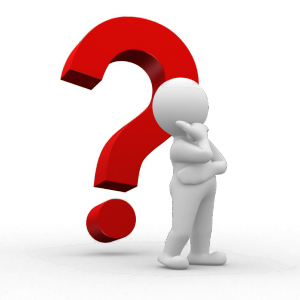 a cura dott. Maria Rosaria Tosiani
Responsabilità Figure previste PA
Il CAD e le nuove Regole tecniche, per la corretta gestione e la tutela di un archivio elettronico prevedono obbligatoriamente la presenza di un team composto dalle seguenti Responsabilità che devono operare d'intesa tra loro
il Responsabile del protocollo, dei flussi documentali e degli archivi deve presidiare la componente archivistica di qualsiasi sistema di conservazione dei documenti informatici.
il Responsabile della conservazione deve coordinare e presidiare i sistemi informatici informativi e documentali garantendone una durata nel tempo.
il Responsabile per il trattamento dei dati personali deve occuparsi della protezione del dato nei database e negli archivi digitali.
a cura dott. Maria Rosaria Tosiani
Responsabile del Protocollo e degli archivi
Al servizio deve essere preposto un soggetto (Responsabile del Protocollo) in possesso di idonei titoli e requisiti professionali o di professionalità tecnico-archivistica acquisita a seguito di processi di formazione definiti secondo le procedure prescritte dalla disciplina vigente. 
Il RdP può essere un dirigente o un funzionario, comunque in possesso di idonei requisiti professionali o di professionalità tecnico archivistica, preposto al servizio per la tenuta del protocollo informatico, della gestione dei flussi documentali e degli archivi, ai sensi dell’articolo 61 del D.P.R. 28 dicembre 2000, n. 445
a cura dott. Maria Rosaria Tosiani
Responsabile del Protocollo e degli archivi
Attribuisce il livello di autorizzazione per l'accesso alle funzioni della procedura. 
Garantisce la corretta produzione e la conservazione del registro giornaliero di protocollo 
Cura la funzionalità del sistema; in caso di guasti o anomalie ripristinare entro 24 ore dal blocco delle attività e, comunque, nel più breve tempo possibile 
Conserva le copie dei dati e del registro di emergenza in luoghi sicuri e differenti 
Garantisce il buon funzionamento degli strumenti e dell'organizzazione delle attività di registrazione di protocollo, di gestione dei documenti e dei flussi documentali, incluse le funzionalità di accesso esterno o di altre amministrazioni e le attività di gestione degli archivi di deposito e storici 
Autorizza le operazioni di annullamento 
Vigila sull'osservanza delle normative da parte del personale autorizzato e degli incaricati
a cura dott. Maria Rosaria Tosiani
Responsabile della Conservazione
Nelle pubbliche amministrazioni, il ruolo del responsabile della conservazione è svolto da un dirigente o da un funzionario formalmente designato. 
Nelle pubbliche amministrazioni, il ruolo di responsabile della conservazione può essere svolto dal responsabile della gestione documentale ovvero dal coordinatore della gestione documentale, ove nominato.
a cura dott. Maria Rosaria Tosiani
Responsabile per il trattamento dei dati personali
Figura giuridicamente contenuta e definita nell'art. 4 del DL n.196/2003, il quale sancisce che il responsabile è la persona fisica, la persona giuridica, la pubblica amministrazione e qualsiasi altro ente, associazione od organismo preposti dal titolare al trattamento dei dati personali. 
E' designato dal titolare del trattamento ed è individuato tra i soggetti che per esperienza, capacità ed affidabilità forniscano idonea garanzia del pieno rispetto delle vigenti disposizioni in materia di trattamento, ivi compreso il profilo relativo alla sicurezza. 
Ove necessario, per esigenze organizzative, possono essere designati responsabili più soggetti, anche mediante suddivisione di compiti.
a cura dott. Maria Rosaria Tosiani
Responsabile per il trattamento dei dati personali
I compiti sono per iscritto dal titolare, il quale vigila sulla puntuale osservanza delle disposizioni e delle proprie istruzioni. 
La raccolta la registrazione il trattamento e conservazione dei dati personali e sensibili contenuti negli archivi, sia su supporto cartaceo che informatico. 
Gli adempimenti relativi alla comunicazione dei dati ai soggetti esterni nelle forme previste dalla normativa e secondo le istruzioni contenute nel DPS. 
La conservazione delle dichiarazioni di consenso al trattamento dei dati personale e sensibili da parte degli interessati. 
Il controllo degli accessi nei luoghi un cui sono raccolti e custoditi i dati personli e sensibili, il rispetto del segreto professionale sui dati raccolti , la custodia delle credenziali di accesso agli strumenti elettronici e informatici secondo quanto stabilito da DPS Le altre funzioni e responsabilità attribuite dagli articoli 157,158,159 del D.Lgs. 196/2003 i quali sanciscono i principi di richiesta di informazioni e di esibizione di documenti; i principi di accertamento e le modalità con cui possono essere effettuati tali controlli
a cura dott. Maria Rosaria Tosiani
Chi è nella scuola il responsabile per il trattamento dei dati ed il responsabile del Protocollo e degli archivi?
Il responsabile del trattamento dei dati così come il responsabile del protocollo ad avviso di chi scrive non può che essere il DSGA 
Non si tratta, infatti, di assumere responsabilità diverse rispetto a quelle già esercitate, ma di svolgere le mansioni proprie dei diversi profili, così come sono descritte nel contratto di lavoro, nel rispetto delle nuove norme. Da questo punto di vista, il problema non si dovrebbe neppure porre, in quanto non è questione che, soprattutto in ambito pubblico, si possa operare senza tener conto delle leggi o in violazione di esse. 
Ne consegue che la nomina a responsabile o a incaricato del trattamento non si ritiene possa essere rifiutata, a meno che non ci sia un giustificato grave motivo ostativo, in quanto è – in base alla normativa – presupposto per accedere ai dati stessi. 
Nel quadro delineato dal D.Lgs. 196/2003, chiunque abbia accesso ai dati deve esservi legittimato da un incarico. Gli incarichi sono fondamentalmente tre: titolare, responsabile ed incaricato. 
Nel caso delle pubbliche amministrazioni, titolare è la struttura nel suo complesso (art. 28): ma non c’è dubbio che, concretamente, la titolarità debba essere esercitata dal legale rappresentante della struttura stessa, cioè dal dirigente.
a cura dott. Maria Rosaria Tosiani
Chi è nella scuola il responsabile per il trattamento dei dati ed il responsabile del Protocollo e degli archivi?
All’altro estremo della scala di responsabilità, la posizione dell’incaricato è definita dall’art. 30, nei seguenti termini: 
“Art. 30. Incaricati del trattamento 
Le operazioni di trattamento possono essere effettuate solo da incaricati che operano sotto la diretta autorità del titolare o del responsabile, attenendosi alle istruzioni impartite. 
La designazione è effettuata per iscritto e individua puntualmente l'ambito del trattamento consentito. Si considera tale anche la documentata preposizione della persona fisica ad una unità per la quale è individuato, per iscritto, l'ambito del trattamento consentito agli addetti all'unità medesima”.
Ne deriva che chi “tratta” i dati non può che essere un incaricato. Poiché “trattamento” è (art. 4/1): “qualunque operazione o complesso di operazioni, effettuati anche senza l'ausilio di strumenti elettronici, concernenti la raccolta, la registrazione, l'organizzazione, la conservazione, la consultazione, l'elaborazione, la modificazione, la selezione, l'estrazione, il raffronto, l'utilizzo, l'interconnessione, il blocco, la comunicazione, la diffusione, la cancellazione e la distruzione di dati, anche se non registrati in una banca di dati”, non c’è dubbio che gli assistenti amministrativi debbano accettare la formale nomina ad incaricati del trattamento, in quanto questa è la precondizione per poter svolgere il lavoro che contrattualmente sono tenuti a svolgere. 
Rifiutare la nomina equivale a non poter “trattare” alcun dato e quindi a non poter svolgere il lavoro per cui si è assunti. Al limite, il rifiuto potrebbe portare alla risoluzione del rapporto di impiego, o comunque ad una sanzione disciplinare. 
Rimane il “responsabile”, che è figura intermedia e che (artt. 29 e 30) fornisce "idonea garanzia sul pieno rispetto delle vigenti disposizioni in materia di trattamento". Il DSGA ha, per contratto, il compito di coordinare ed organizzare l’attività degli assistenti amministrativi: non può svolgerlo, in relazione al trattamento dei dati (e tutta l’attività degli uffici è – in un modo o nell’altro – trattamento di dati), se non riveste la funzione di responsabile. Al limite, ma per paradosso, se rifiutasse di svolgere la funzione, potrebbe accedere solo ad un sottoinsieme individuato di dati come un incaricato qualunque, per diretta disposizione del dirigente: ma in questo modo non potrebbe esercitare le funzioni di coordinamento che sono proprie del suo ruolo contrattuale. Anche nel suo caso, quindi, non si vede come possa motivatamente rifiutare. 
A livello più generale, gli articoli 5 e 17 del D.Lgs. 165/2001 riconoscono al dirigente rispettivamente il potere di organizzazione degli uffici e la facoltà di delegare funzioni ai dipendenti. Tale potere e tale facoltà non sono soggetti ad alcuna condizione (se non il rispetto delle norme – in questo caso il D.Lgs. 196/2003) e dei contratti di lavoro (che prevedono l’obbligo per i soggetti citati di svolgere le mansioni di trattamento dei dati: e quindi, automaticamente, di farlo nel rispetto delle norme di legge vigenti in materia). 
Ne consegue che il dirigente, nel conferire l’incarico al DSGA ed agli assistenti amministrativi, esercita un potere/dovere legittimo, che non richiede e non prevede l’esercizio di una facoltà di accettazione, ma solo il puntuale adempimento.
a cura dott. Maria Rosaria Tosiani
Manuali 1/2 Manuale di gestione del protocollo informatico, dei documenti e dell'archivio
Lo scopo del manuale di gestione è realizzare uno strumento di supporto organizzativo modulare, flessibile e completo per la gestione documentale, al fine di mettere a norma la gestione documentale dell'Ente. In particolare ha lo scopo di 
fornire regole chiare nella gestione dei documenti 
diminuire la movimentazione dei documenti cartacei 
ridurre i rischi connessi alla perdita dei documenti 
abbassare i tempi di ricerca degli originali cartacei e delle copie digitali all'interno del sistema Informatico 
tracciare il disegno evolutivo del sistema informatico e organizzativo dell'Ente
a cura dott. Maria Rosaria Tosiani
Manuali 2/2 Manuale della conservazione
Il manuale della Conservazione : 
Illustra dettagliatamente i ruoli, le responsabilità, gli obblighi e le eventuali deleghe dei soggetti coinvolti, 
le tipologie dei documenti conservati, 
il modello di funzionamento e il processo di conservazione e di trattamento dei pacchetti di archiviazione (con particolare riferimento alle modalità di presa in carico dei pacchetti di versamento e della predisposizione del rapporto di versamento), 
le procedure per la produzione di duplicati o copie 
le normative in vigore nei luoghi dove sono conservati i documenti 
le infrastrutture utilizzate e le misure di sicurezza adottate.
a cura dott. Maria Rosaria Tosiani
Scadenze PA Elenco scadenze adempimenti 1/2
a cura dott. Maria Rosaria Tosiani
Scadenze PA Elenco scadenze adempimenti 2/2
a cura dott. Maria Rosaria Tosiani
Ulteriori novità 1/2 Il futuro del CAD
È in discussione in Senato il disegno di Legge Delega "Riorganizzazione delle amministrazioni pubbliche“, predisposto a seguito delle consultazioni sulla riforma amministrativa svolte nel maggio 2014, cui hanno partecipato oltre 40 mila persone. 
È diretto a semplificare l'organizzazione della PA rendendo più agevoli e trasparenti le regole che ne disciplinano i rapporti con i cittadini, le imprese e i suoi dipendenti. 
Il Governo è dunque delegato ad adottare uno o più decreti legislativi in modo da assicurare la totale accessibilità on line alle informazioni e ai documenti in possesso delle amministrazioni pubbliche, ai pagamenti nei loro confronti, nonché all’erogazione dei servizi, con invio dei documenti al domicilio fisico ove la natura degli stessi non consenta l’invio in modalità telematiche.
a cura dott. Maria Rosaria Tosiani
Ulteriori novità 2/2 Il futuro del CAD
L'art. 1 sulla "Carta della cittadinanza digitale“ prevede che il Governo adotti entro dodici mesi dalla data in entrata in vigore della legge, uno o più decreti legislativi volti a modificare e integrare il CAD, nel rispetto dei seguenti principi e criteri direttivi : 
i.semplificare le modalità di adozione delle regole tecniche e assicurare la neutralità tecnologica delle disposizioni del CAD; 
j. coordinare formalmente e sostanzialmente il testo delle disposizioni vigenti, apportando le modifiche necessarie per garantire la coerenza giuridica, logica e sistematica della normativa e per adeguare, aggiornare e semplificare il linguaggio normativo;
a cura dott. Maria Rosaria Tosiani
SPID: il Sistema Pubblico per l’Identità Digitale
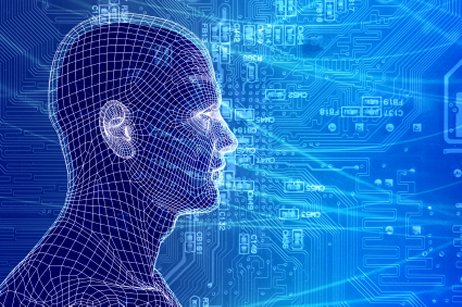 SPID – Sistema Pubblico per l’Identità Digitale
Sistema per il rilascio e la gestione di Identità Digitali che i cittadini e le imprese utilizzano per accedere a tutti i servizi in rete della PA, tramite la verifica della propria identità e di eventuali attributi qualificati 
Permette di utilizzare i servizi online non accessibili tramite CIE o CNS (Carta d’Identità Elettronica o Carta Nazionale dei Servizi)
Il rilascio e la gestione dell’ID SPID e dei suoi attributi qualificati possono essere effettuati unicamente da soggetti accreditati ad AGID
Le imprese private possono utilizzare SPID come sistema di accesso dei propri utenti ai servizi on line.
L’Identità Digitale secondo SPID
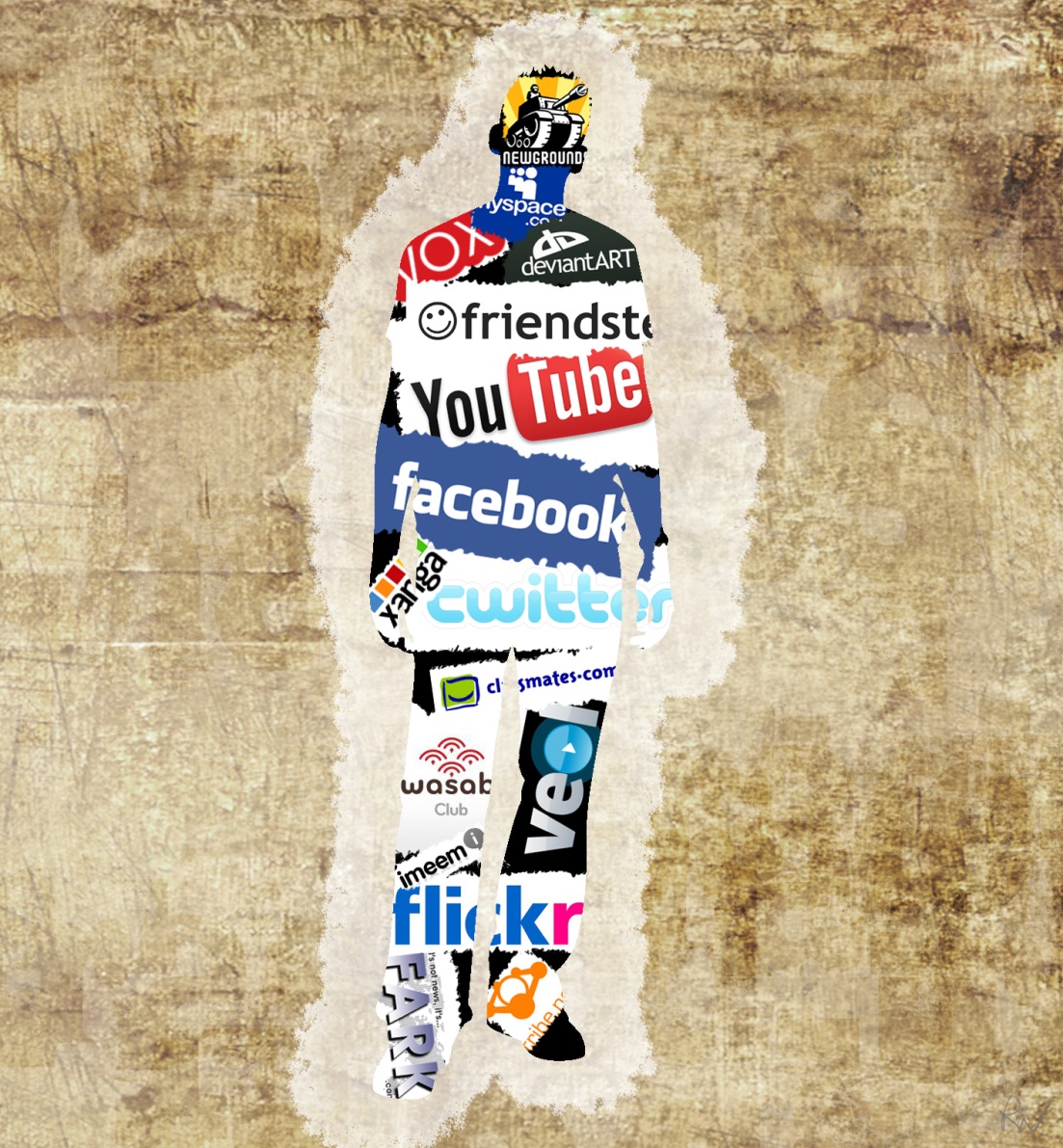 Identità Digitale SPID
Rappresentazione informatica della corrispondenza biunivoca tra un utente e i suoi attributi identificativi

Verifica attraverso l’insieme dei dati raccolti e registrati in forma digitale in conformità alla normativa

Accesso a servizi on line in funzione di livelli di robustezza dell’identità, commisurati alla natura e alla tipologia delle informazioni rese disponibili.
Cosa dicono le norme di SPID?
Riferimenti: art. 64 del CAD (D.LGS 82/2005) e articoli 4, 14 e 15 dello DPCM SPID (24/10/14)
L’accesso ai servizi in rete della PA che richiedono identificazione informatica è possibile con CIE (carta d'identità elettronica), CNS (carta nazionale dei servizi) o SPID.
Le imprese possono usare SPID per la gestione dell'identità digitale degli utenti che accedono ai loro servizi in rete. Se per questi servizi è richiesto il riconoscimento dell’utente, l’uso di SPID consente all’impresa di soddisfare gli obblighi di cui all’art. 17, c. 2 lett.b D.LGS 70/2003 (Assenza dell'obbligo generale di sorveglianza): fornire a richiesta delle autorità competenti, le informazioni che consentano l'identificazione del destinatario dei servizi con cui ha accordi di memorizzazione dei dati, al fine di individuare e prevenire attività illecite, tramite la semplice comunicazione del codice identificativo dell’Identità Digitale utilizzata dall’utente.
Tutte le amministrazioni pubbliche (articolo 1, comma 2, D.LGS 165/2001, art. 1, c. 2) devono aderire a SPID indicativamente entro gennaio 2017 (24 mesi dalla data di accreditamento del primo gestore dell’ID) e ne usufruiscono gratuitamente 
Sono coinvolte tutte le amministrazioni dello Stato, compresi gli istituti e scuole di ogni ordine e grado e le istituzioni educative, le aziende ed amministrazioni  dello  Stato ad ordinamento autonomo, le Regioni, le Province, i Comuni, le Comunità montane (e loro consorzi e associazioni), le istituzioni universitarie, gli Istituti autonomi case popolari, le Camere di commercio, industria, artigianato e agricoltura e le loro associazioni, tutti gli enti pubblici non economici nazionali, regionali e locali, le amministrazioni, le aziende e gli enti del Servizio sanitario nazionale.
I soggetti previsti da SPID
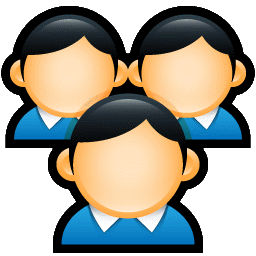 Gestori identità digitali
Utente
Soggetti pubblici o privati accreditati presso AGID, che rilasciano e gestiscono le ID SPID.
Persona fisica o giuridica, titolare di un’ID SPID, che utilizza i servizi erogati in rete da un Fornitore di Servizi, previa identificazione informatica
Autorità di accreditamento 
e vigilanza
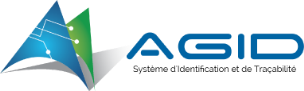 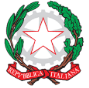 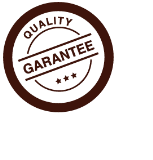 Accredita e vigila sui gestori delle identità e sui gestori di attributi qualificati. Stipula le convenzioni con i Provider SPID.
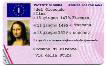 Gestori attributi qualificati
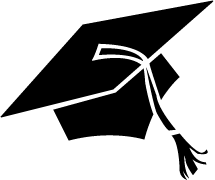 Fornitori di servizi
Soggetti che possono certificare attributi dell’ID SPID, quali titolo di studio, abilitazione professionale, ecc.
PA e imprese che mettono a disposizione i servizi online cui accedono i cittadini e le aziende utilizzando le loro ID SPID.
Ruoli degli attori coinvolti
Gestori delle identità digitali
Ottengono l’accreditamento presso AgID
Verificano l’identità degli utenti al momento del rilascio dell’Identità Digitale
Rilasciano e gestiscono l’Identità digitale
Rendono disponibili e gestiscono gli attributi dell’utente
Rendono disponibile gratuitamente alle pubbliche amministrazioni il servizio di autenticazione
Hanno gli stessi requisiti organizzativi e societari dei certificatori di firma digitale
Accredita e vigila sugli attori coinvolti su SPID
Gestisce e pubblica il registro SPID contenente l’elenco dei soggetti abilitati
Mantiene aggiornati i regolamenti attuativi
Coordina il pilota con l’obiettivo di emanare adeguate regole tecniche
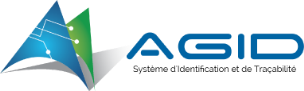 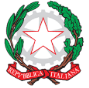 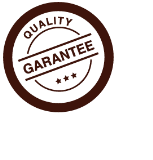 Fornitori dei servizi
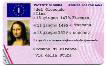 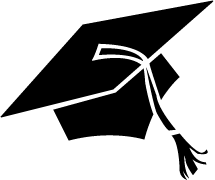 Ottengono l’accreditamento presso AgID
Mettono a disposizione i loro servizi online adeguando i propri sistemi per l’utilizzo di SPID
Scelgono il livello di sicurezza delle identità digitali necessari per accedere ai loro servizi
Gestori di attributi qualificati
Ottengono l’accreditamento presso AgID
Su richiesta dei fornitori dei servizi, attestano il possesso e la validità di attributi qualificati da parte degli utenti
I livelli delle ID SPID
Il Gestore delle Identità Digitali, le può fornire in modalità differenti in funzione delle tecnologie disponibili. Le ID SPID devono soddisfare i criteri di robustezza che i Service Provider stabiliscono per consentire l’accesso ai loro servizi e ai dati in loro possesso
1
Sistemi di autenticazione a un fattore (ad esempio la password)
2
3 differenti livelli di sistemi di autenticazione (ISO /IEC 29115:2013)
Sistemi di autenticazione a due fattori, quali ad esempio:
ID e password + OTP
ID e password + MOST
ID e password + APP TIP
3
Sistemi di autenticazione a due fattori + certificati digitali emessi da Certification Authority
Come ottenere un’Identità SPID
Chi desidera ottenere un’Identità Digitale, si dovrà rivolgere ad uno dei Gestori di Identità Digitale accreditati, per essere identificati con certezza.
Identificazione e rilascio dell’identità
De visu (esibizione a vista di un documento di identità valido e sottoscrizione della richiesta esplicita di adesione a Identità Digitale SPID)
Con CIE (Carta di Identità Elettronica) o CNS (Carta Nazionale dei Servizi)
Con altra identità SPID
Sottoscrizione della richiesta di ID SPID con Firma digitale o Firma elettronica qualificata 
Con altri sistemi informatici di identificazione preesistenti all’introduzione di SPID, riconosciuti validi da AGID

I Gestori dell'identità digitale devono conservare per 20 anni, dalla scadenza o dalla revoca della Identità digitale:
copia per immagine del documento di identità esibito e del modulo (caso 1)
copia del log della transazione (casi 2, 3 e 5)
il modulo firmato digitalmente (caso 4)
La verifica dell’ID SPID per l’accesso ai servizi on line
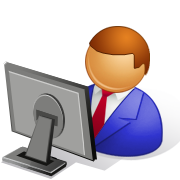 L’utente richiede l’accesso a un servizio, fornendo la sua ID SPID e indicando il corrispondente gestore dell’ID
L’utente autenticato può accedere ai contenuti del servizio
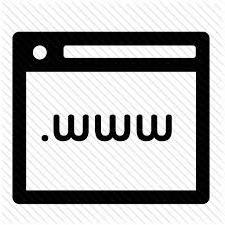 SERVIZIO ONLINE
UTENTE
1
4
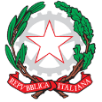 FORNITORE DEL SERVIZIO
2
3
Se all’ID sono collegati attributi qualificati, il relativo gestore effettua le necessarie verifiche e restituisce l’esito al fornitore del servizio
Il fornitore del servizio inoltra la richiesta di autenticazione al gestore dell’ID, che  effettua le necessarie verifiche e restituisce l’esito
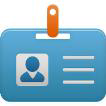 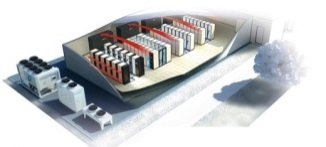 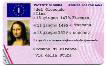 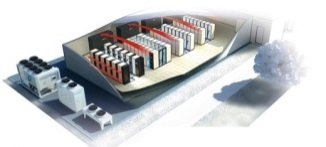 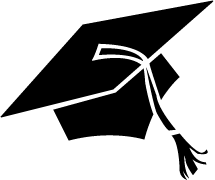 GESTORE IDENTITÀ DIGITALI
GESTORE DI 
ATTRIBUTI QUALIFICATI
Identità Digitale tra SPID e Servizi della PA
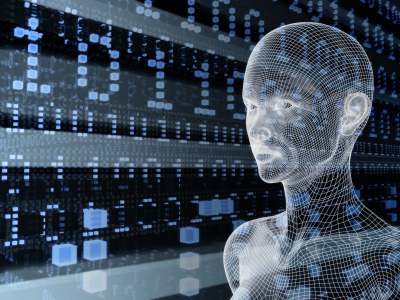 Al di là delle previsioni sulla crescita e sul suo sviluppo, l’Identità Digitale (ID) si configura come elemento fondante della strategia italiana per lo sviluppo dell’Agenda Digitale, di cui costituisce la prima priorità.
SPID (Sistema pubblico per l’ID): ha lo scopo di diffondere l’uso dell’ID nei rapporti on line tra cittadini, imprese e PA.
Identità Digitale CONSIP SPC Lotto 2: contratto quadro che finanzia l’erogazione del 20% delle ID italiane (12 milioni)  
In sostanza, CONSIP SPC Lotto 2 è l’attuazione della «prima tranche» di SPID, pagata dalla PA
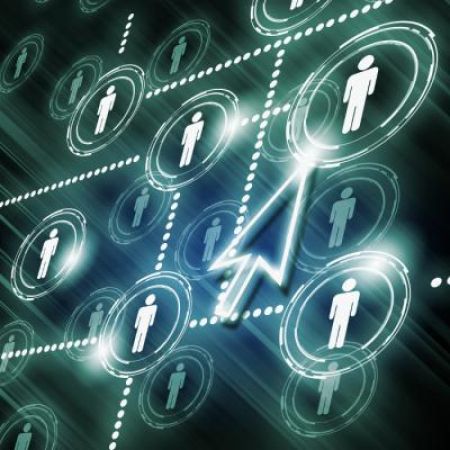 Trend e opportunità
Aumenta il numero di servizi on line messi a disposizione dei clienti
Smartphone e tablet sono sempre più diffusi, performanti ed «intelligenti»
I Clienti avranno la necessità di proteggere le informazioni che li riguardano dall’ esposizione indesiderata o fraudolenta e di razionalizzare la gestione delle numerose credenziali di accesso on line che sono costretti ad utilizzare
Operatori mobili, aziende bancarie e del credito ed in generale tutti i soggetti economici che hanno community di utenti registrati che utilizzano i loro servizi (ad esempio utilities, gambling, PA, ecc.) sono fortemente interessati ad utilizzare le ID
Qualche domanda su SPID
SPID è una minaccia alla privacy? Ciascuno di noi già ha più Identità Digitali, prevalentemente gestite senza regole e utilizzate per fare raccolta e uso di informazioni personali (ad es. Social Network). SPID tutelerà maggiormente la Privacy, poiché gli Identity Provider saranno soggetti regole più stringenti di quelle sulla Privacy e non esisteranno archivi centralizzati.
SPID e CNS sono la stessa cosa? Le identità SPID potranno essere chieste anche tramite CNS con certificato attivo (il titolare ha avuto le credenziali per il suo utilizzo), che sono un numero esiguo. Per usare la CNS occorre un lettore di Smart Card.
SPID è sicuro? La sicurezza di SPID dipende da quella degli attributi gestiti dagli Identity Providers e da quella dei sistemi di autenticazione. I requisiti dettati dalle norme per gli attributi sono molto stringenti, superiori agli standard medi di protezione dei servizi digitali e su essi vigilerà l’Agenzia per l’Italia Digitale. La sicurezza dei sistemi di autenticazione dipenderà dalle scelte di ciascun  Identity Provider, che  differenzieranno le soluzioni in funzioni dei livelli di sicurezza delle credenziali
Come gestire la dematerializzazione nella scuola
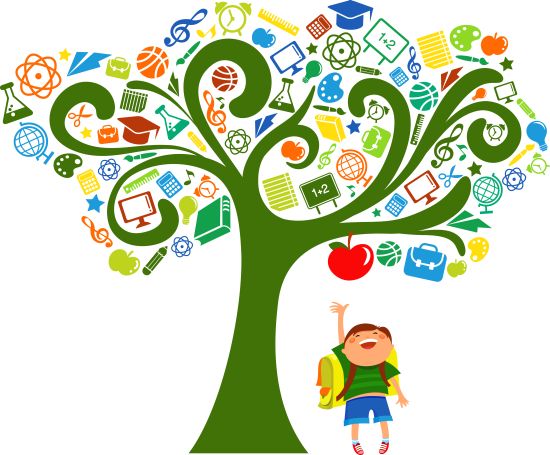 a cura dott. Maria Rosaria Tosiani
Come gestire e organizzare la dematerializzazione nella scuola
Quali sono gli strumenti e le risorse di cui si deve dotare una Istituzione Scolastica  (AOO) per un sistema di gestione informatica dei documenti?


“L’utilizzo delle tecnologie dell’informazione da parte della PA è uno dei cardini del nuovo CAD. Pertanto è opportuno incentivare ogni possibile iniziativa volta all’attuazione di quanto previsto dal CAD nell’ambito di gestione documentale della singola amministrazione (nel nostro caso la Scuola)”.


Software di gestione del Protocollo Informatico. 
Primo passo di un sistema informatico per la gestione digitale dei flussi e che realizza le condizioni operative per una più efficace gestione del flusso informativo e documentale interno della Scuola anche ai fini dello snellimento delle procedure e della trasparenza dell’attività amministrativa.
a cura dott. Maria Rosaria Tosiani
Come gestire e organizzare la dematerializzazione nella scuola
Indirizzo di posta elettronica certificata (PEC) fornito dal MIUR e inserito nell’IPA.
Sito web istituzionale (tenute come PA a provvedere all’iscrizione al dominio “.gov.it”)
Albo on line 
Procedura che fa riferimento al sistema gestionale documentale         dell’Amministrazione.
Firma digitale (DS/DSGA)
a cura dott. Maria Rosaria Tosiani
LEGGE  13 luglio 2015, n.107(commi 136-144)
La legge prevede l’istituzione del  Portale unico dei dati della scuola, 
gestito dal MIUR sul quale dovranno essere pubblicati i dati relativi ai bilanci delle scuole, i dati pubblici afferenti al Sistema nazionale di valutazione, l’anagrafe dell’edilizia scolastica, i dati informa aggregata dell’Anagrafe degli studenti, gli incarichi di docenza, i piani triennali O.F., materiali didattici e opere autoprodotti dalle scuole
Per l’anno 2015 è autorizzata la spesa di euro 1 milione per la predisposizione del Portale, negli anni successivi   100.000 euro annui per spese gestione e mantenimento.
Il Portale unico dei dati della scuola nella legge 107/2015
E’ istituito il Portale Unico dei Dati della Scuola che conterrà:  
Bilanci delle scuole
Dati pubblici del servizio nazionale di valutazione
L’anagrafe dell’edilizia scolastica
L’anagrafe degli studenti
Incarichi attribuiti ai docenti
I piani dell’offerta formativa, compresi quelli delle scuole paritarie
I dati dell'Osservatorio tecnologico, i materiali didattici e le opere autoprodotti dagli istituti scolastici e rilasciati in formato aperto, i dati, i documenti e le informazioni utili a valutare l'avanzamento didattico, tecnologico e d'innovazione del sistema scolastico
Curriculum studenti e docenti
La normativa, gli atti e le circolari
Per il 2015 è stanziato un milione di euro per la realizzazione del portale.  
Dal 2016 100.000 euro annui per la gestione e il mantenimento.  
Dal 2016 al 2019 saranno stanziati 8 milioni annui per potenziare il Sistema di Valutazione delle scuole a favore dell’INVALSI. La spesa è destinata prioritariamente a: 
Rilevazioni nazionali e internazionali 
Autovalutazione 
Visite valutative alle scuole
Come gestire e organizzare la dematerializzazione nella scuola
Possibilità di rendere disponibile ad ogni “ufficio” l’insieme delle informazioni possedute dalla Scuola (tenendo conto dei limiti che la stessa potrà fissare)
Possibilità di attivare in ogni momento scambi di informazioni tra operatori “interni”
Possibilità di raggiungere in tempo reale gli operatori esterni alla Istituzione Scolastica

Miglioramento dei servizi e maggiore trasparenza
a cura dott. Maria Rosaria Tosiani
Come gestire e organizzare la dematerializzazione nella scuola
Quale organizzazione e quali regole operative  può adottare una Istituzione Scolastica?

Atti di organizzazione preliminare

1)       Individuare una Unità organizzativa di registrazione di protocollo (UOP)

          
                      
		Assistente Amministrativo 

“Ha competenza diretta della tenuta dell’archivio e del protocollo.” (Tab. A CCNL Scuola)

Con individuazione e nomina da rendere pubblica, nella sua veste di Responsabile della gestione documentale, svolgerà i seguenti compiti (Art. 61 DPR 445/00 integrato dal DPCM 3 Dicembre 2013):
a cura dott. Maria Rosaria Tosiani
Come gestire e organizzare la dematerializzazione nella scuola
attribuisce il livello di autorizzazione per l'accesso alle funzioni della procedura, distinguendo tra abilitazioni alla consultazione e abilitazioni all'inserimento e alla modifica delle informazioni;
 garantisce che le operazioni di registrazione e di segnatura di protocollo si svolgano nel rispetto delle disposizioni del testo unico;
 garantisce la corretta produzione e la conservazione del registro giornaliero di protocollo;
cura che le funzionalità del sistema in caso di guasti o anomalie siano ripristinate entro ventiquattro ore dal blocco delle attività e, comunque, nel più breve tempo possibile;
conserva le copie di cui agli articoli 62 e 63 del testo unico, in luoghi sicuri differenti (Procedure di salvataggio e conservazione);
a cura dott. Maria Rosaria Tosiani
Come gestire e organizzare la dematerializzazione nella scuola
garantisce il buon funzionamento degli strumenti e dell'organizzazione delle attività di registrazione di protocollo, di gestione dei documenti e dei flussi documentali, incluse le funzionalità di accesso di cui agli articoli 59 e 60 e le attività di gestione degli archivi di cui agli articoli 67, 68 e 69 del testo unico;
autorizza le operazioni di annullamento di cui all'articolo 54 del testo unico;
vigila sull'osservanza delle disposizioni del presente testo unico da parte del personale autorizzato e degli incaricati;
Predispone lo schema del Manuale di Gestione;
Predispone il Piano per la sicurezza informatica relativo alla formazione, alla gestione, alla trasmissione, all’interscambio, all’accesso, alla conservazione dei documenti informatici nel rispetto delle misure minime di sicurezza previste dall’All. B Decreto L.gvo 196/03 d’intesa con il Responsabile della conservazione, il Responsabile dei sistemi informatici.
a cura dott. Maria Rosaria Tosiani
Come gestire e organizzare la dematerializzazione nella scuola
Manuale di gestione
Il DPCM  del 03/12/2013, contenente le Regole tecniche per il protocollo informatico, dispone alle pubbliche amministrazioni di redigere un Manuale per la gestione del protocollo, dei flussi documentali e degli archivi.
Il Manuale descrive le fasi operative e organizzative del sistema per la gestione del protocollo informatico, dei flussi documentali e degli archivi, individuando per ogni azione o processo i rispettivi livelli di esecuzione, responsabilità e controllo, in una visione d’insieme – senza soluzioni di continuità – dal protocollo all’archivio di deposito.
                                                                      …
Art. 5 
…
Lo stesso può essere definito come un atto di organizzazione.
a cura dott. Maria Rosaria Tosiani
2)   Individuare le Unità organizzative di riferimento (UOR)   nell’ambito nelle quali il personale che ne fa parte assume la responsabilità nella trattazione dei documenti o procedimenti amministrativi


Aree/Settori come da Piano di lavoro ATA adottato dal Dirigente Scolastico (Area Didattica, Area Personale, Area Contabilità, etc..)

3)      Approvazione di un Titolario di classificazione.
Obbligatorio
Che può essere diverso da Scuola a Scuola
Rappresenta uno strumento interno dell’Amministrazione
Condiviso da tutte le componenti coinvolte, con l’obiettivo di superare le logiche personali.
a cura dott. Maria Rosaria Tosiani
Come gestire e organizzare la dematerializzazione nella scuola
Un processo di trasformazione con un nuovo modello organizzativo 
per “ripensare” l’intero flusso documentale da analogico in digitale




Ri-organizzarsi per una Segreteria Digitale. Una riprogettazione organizzativa e tecnologica, come?

Attraverso l’analisi e la valutazione delle competenze
Attraverso la condivisione del Manuale di gestione
Elaborando procedure per la standardizzazione dei processi
a cura dott. Maria Rosaria Tosiani
Come gestire e organizzare la dematerializzazione nella scuola
Entriamo nello specifico di un Sistema di gestione documentale a partire dalla fase di Protocollazione della corrispondenza in ingresso e in uscita e di quella interna. 
Sistema documentario descritto nel  Manuale di gestione, strumento operativo adottato e condiviso dagli operatori della scuola coinvolti.

Nota: Il Protocollo informatico costituisce l’infrastruttura di base tecnico - funzionale su cui avviare il processo di ammodernamento e di trasparenza dell’Amministrazione
a cura dott. Maria Rosaria Tosiani
Come gestire e organizzare la dematerializzazione nella scuola
Documenti in entrata 

            UOP                                                                                       
								
								

                                                                                                                                 
								 UOP



                                                      
					
					
						
			
							




DIRIGENTE SCOLASTICO				         
					(Attraverso l’autorizzazione all’accesso da parte del DS tramite il sistema.
				         	   Apponendo eventuali disposizioni di dettaglio  per le UOR               			                           		  interessate  ed una data limite per l’espletamento della  pratica)		                                                                                                                       				 							
          



             

UOR
Registrazione di protocollo/segnatura
Scannerizzazione del documento
Documento cartaceo
Smistamento e assegnazione
Presa in carico
a cura dott. Maria Rosaria Tosiani
Come gestire e organizzare la dematerializzazione nella scuola
Scanner  
per arrivare alla completa dematerializzazione procedendo alla copia su supporto informatico di documenti formati in origine su supporto analogico (o cartaceo). Copia digitalizzata.


Per arrivare a sistemi di gestione di base dati condivise: permettendo l’acquisizione unica dei dati e il loro utilizzo simultaneo senza rischi per l’integrità dei dati stessi.
EFFICACIA :
a cura dott. Maria Rosaria Tosiani
Come gestire e organizzare la dematerializzazione nella scuola
Nota invio/ricezione PEC:
Nel caso di invio tramite PEC sarà cura dell’ UOP verificare il successo della accettazione e della consegna.
Nel caso di posta in entrata la ricezione dei documenti comporta l’invio al mittente di due tipologie diverse di ricevute: una legata al servizio di posta certificata, una al servizio di protocollazione informatica.

UOP


In ogni caso l’UOP si occuperà di inserire la ricevuta nel fascicolo a chiusura pratica di riferimento.
Invio con PEO
Acquisizione di eventuale  ricevuta di ritorno
a cura dott. Maria Rosaria Tosiani
Come gestire e organizzare la dematerializzazione nella scuola
Non solo Protocollo Informatico, quindi una nuova soluzione di gestione
 (anche alla luce delle vigenti disposizioni normative)

I passaggi principali relativi alla gestione dei documenti in entrata e in uscita troveranno la loro concreta effettuazione attraverso l’ausilio di un applicativo che gestirà tramite un unico flusso organizzativo tutti i documenti della scuola affinché sia possibile:

Registrazione di protocollo
Segnatura di protocollo
Classificazione
Fascicolazione
Firmare digitalmente (DS/DSGA)
a cura dott. Maria Rosaria Tosiani
Come gestire e organizzare la dematerializzazione nella scuola
Smistamento e assegnazione alle UOR interessate
Archiviazione digitale e sostitutiva
Implementazione delle sezioni sul sito della Scuola: Albo on line, Amministrazione Trasparente
Interoperabilità con altri software di gestione: Registri elettronici, Pagelle on line
Conservazione
a cura dott. Maria Rosaria Tosiani
Come gestire e organizzare la dematerializzazione nella scuola
Un solo punto di raccordo automatico in entrata:
Documenti da scanner
PEO/PEC
Fax Server
Raccolta documenti protocollo
Protocollo in entrata
a cura dott. Maria Rosaria Tosiani
Come gestire e organizzare la dematerializzazione nella scuola
Un flusso documentale in uscita:

									   

									Docenti
									Famiglie
									Fornitori
								 	   Altro…

										Docenti
Protocolla in automatico i documenti firmati, li archivia digitalmente, li pubblica sul sito
Determine Dirigenziali
Circolari
Registri
Pagelle
Nomine
Aggiudicazione di gare
Altro..
A
R
C
H
I
V
I
O

 D
I
G
I
T
A
L
E
C
O
N
S
E
R
V
A
Z
I
O
N
E

S
O
S
T.
L
I
B
R
O
 
F
I
R
M
A
S
I
T
o
a cura dott. Maria Rosaria Tosiani
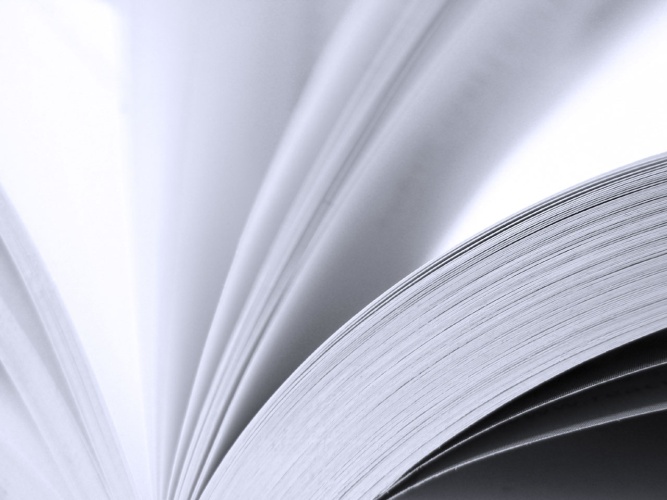 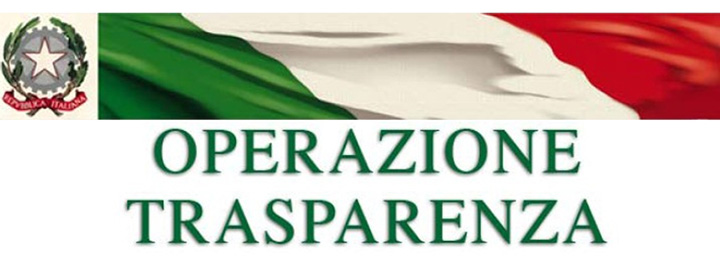 LA TRASPARENZA NELLE II.SS. 
Adempimento, responsabilità, opportunità
LA NORMATIVA DI RIFERIMENTO
Art. 1 D.Lgs Riordino n. 33 del 14/3/2013
Principio generale di trasparenza
1. La trasparenza è intesa come accessibilità totale delle informazioni concernenti l’organizzazione e l’attività delle pubbliche amministrazioni, allo scopo di favorire forme diffuse di controllo sul perseguimento delle funzioni istituzionali e sull’utilizzo delle risorse pubbliche.
[Speaker Notes: Con l'approvazione dello schema di D.P.R. sul codice di comportamento dei dipendenti pubblici, il varo delle linee guida per il piano nazionale anticorruzione e la pubblicazione  del D.Lgs. sul riordino della normativa in materia di trasparenza, che il Ministro per la Pubblica Amministrazione nel convegno dell'11 marzo alla SSPA sulla corruzione, ha dichiarato imminente, dirigenti e funzionari della PA si troveranno a smaltire nelle prossime settimane un ingorgo adempimentale di notevoli proporzioni.
In una sorta di tempesta perfetta (perché non bisogna dimenticare che gli Enti Locali, come postazioni sul fronte, sono principalmente impegnati a fronteggiare le richieste di servizi da parte dei cittadini e a rispondere alle imprese che rischiano di fallire per i ritardi dei pagamenti imposti dal patto di stabilità) si dovranno  attuare una pluralità di norme di grande complessità, che si intersecano, quando non si sovrappongono, sulle quali intervengono più Autorità chiamate a indirizzare, a vigilare e a sanzionare (Ministero della Funzione Pubblica, Corte dei Conti, CIVIT).
Si parla oggi di "accessibilità totale", come obbligo, da parte delle amministrazioni pubbliche di fornire tutte le "...informazioni concernenti ogni aspetto dell'organizzazione, degli indicatori relativi agli andamenti gestionali all'utilizzo delle risorse per il perseguimento delle funzioni istituzionali, dei risultati dell'attività di misurazione e valutazione (...)" (articolo 11, comma 1 del Dlgs 150/2009). In questa accezione la trasparenza serve a "...favorire forme diffuse di controllo del rispetto dei principi di buon andamento e imparzialità" (ibidem) e non a tutelare una posizione soggettiva di un titolare di interesse, azionabile davanti al giudice (diritto di accesso). Il concetto "evoluto" di trasparenza non è più o non è più soltanto il diritto di accesso ai documenti amministrativi ex legge 241/1990 o il conformarsi al paradigma del "rispetto delle regole" così come si evince dalla lettura dei regolamenti comunitari.
Continuando la lettura dell’art.1 del decreto di riordino (n. 33 del 14/3/2013) , troviamo che:
«2. La trasparenza concorre ad attuare il principio democratico e i principi costituzionali di eguaglianza, di imparzialità, buon andamento, responsabilità, efficacia ed efficienza nell’utilizzo di risorse pubbliche, integrità e lealtà nel servizio alla nazione. Essa è condizione di garanzia delle libertà individuali e collettive, nonché dei diritti civili, politici e sociali, integra il diritto ad una buona amministrazione e concorre alla realizzazione di una amministrazione aperta, al servizio del cittadino.
3. Le disposizioni del presente decreto, nonché le norme di attuazione adottate ai sensi dell’articolo 49, integrano l’individuazione del livello essenziale delle prestazioni erogate dalle amministrazioni pubbliche a fini di trasparenza, prevenzione, contrasto della corruzione e della cattiva amministrazione, a nonna dell’articolo 117, secondo comma, lettera m), della Costituzione e costituiscono altresì esercizio della funzione di coordinamento informativo statistico e informatico dei dati dell’amministrazione statale, regionale e locale, di cui all’articolo 117, secondo comma, lettera r), della Costituzione.»]
Il D.Lgs 33 del 14/3/2013
Nella Gazzetta Ufficiale di venerdì 5 aprile 2013 è stato pubblicato il Decreto Legislativo attuativo della legge n. 190/2012 già approvato nella seduta del Consiglio dei Ministri n.69 del 15 febbraio 2013 con la enunciazione di un nuovo (e dirompente) principio generale dell'accessibilità immediata agli atti della pubblica amministrazione a semplice richiesta del cittadino. 
Il nuovo diritto di accesso civico riconosce a chiunque il diritto di richiedere, al responsabile della pubblica amministrazione obbligata alla trasparenza, documenti, informazioni o dati nei casi in cui la pubblicazione non sia stata fatta. Il responsabile per la trasparenza deve essere indicato nel “Programma triennale per la trasparenza e l’integrità”, definitivamente obbligatorio
CRITERI DEL DECRETO
Art. 3 Pubblicità e diritto alla conoscibilità
1. Tutti i documenti, le informazioni e i dati oggetto di pubblicazione obbligatoria ai sensi della normativa vigente sono pubblici e chiunque ha diritto di conoscerli, di fruirne gratuitamente, e di utilizzarli e riutilizzarli ai sensi dell'articolo 7.
CRITERI DEL DECRETO
Art. 5 Accesso civico
L'obbligo previsto dalla normativa vigente in capo alle pubbliche amministrazioni di pubblicare documenti, informazioni o dati comporta il diritto di chiunque di richiedere i medesimi, nei casi in cui sia stata omessa la loro pubblicazione.
La richiesta di accesso civico non è sottoposta ad alcuna limitazione quanto alla legittimazione soggettiva del richiedente non deve essere motivata, è gratuita e va presentata al responsabile della trasparenza dell'amministrazione obbligata alla pubblicazione di cui al comma 1, che si pronuncia sulla stessa (entro 30 gg).
[Speaker Notes: Art. 5 Accesso civico
3. L'amministrazione, entro trenta giorni, procede alla pubblicazione nel sito del documento, dell'informazione o del dato richiesto e lo trasmette contestualmente al richiedente, ovvero comunica al medesimo l'avvenuta pubblicazione, indicando il collegamento ipertestuale a quanto richiesto. Se il documento, l'informazione o il dato richiesti risultano gia' pubblicati nel rispetto della normativa vigente, l'amministrazione indica al richiedente il relativo collegamento ipertestuale.
4. Nei casi di ritardo o mancata risposta il richiedente puo‘ ricorrere al titolare del potere sostitutivo di cui all'articolo 2, comma 9-bis della legge 7 agosto 1990, n. 241, e successive modificazioni, che, verificata la sussistenza dell'obbligo di pubblicazione, nei termini di cui al comma 9-ter del medesimo
articolo, provvede ai sensi del comma 3.
5. La tutela del diritto di accesso civico e' disciplinata dalle disposizioni di cui al decreto legislativo 2 luglio 2010, n. 104, cosi' come modificato dal presente decreto.
6. La richiesta di accesso civico comporta, da parte del Responsabile della trasparenza, l'obbligo di segnalazione di cui all'articolo 43, comma 5.]
CRITERI DEL DECRETO
Art. 6 Qualità delle informazioni
1. Le pubbliche amministrazioni garantiscono la qualità delle informazioni riportate nei siti istituzionali nel rispetto degli obblighi di pubblicazione previsti dalla legge, assicurandone l'integrità, il costante aggiornamento, la completezza, la tempestività, la semplicità di consultazione, la comprensibilità, l'omogeneità, la facile accessibilità, nonché' la conformità ai documenti originali in possesso dell'amministrazione, l'indicazione della loro provenienza e la riutilizzabilità secondo quanto previsto dall'articolo 7.
[Speaker Notes: Art. 6 Qualità delle informazioni
2. L’esigenza di assicurare adeguata qualità delle informazioni diffuse non può, in ogni caso, costituire motivo per l’omessa o ritardata pubblicazione dai dati, delle informazioni e dei documenti.
Art. 7 Dati aperti e riutilizzo
1. I documenti, le informazioni e i dati oggetto di pubblicazione obbligatoria ai sensi della normativa vigente, resi disponibili anche a seguito dell’accesso civico di cui all’articolo 5 costituiscono dati di tipo aperto ai sensi dell’articolo 68 del Codice dell’amministrazione digitale, di cui al decreto legislativo 7 marzo 2005, n. 82 e sono liberamente riutilizzabili secondo la normativa vigente.]
CRITERI DEL DECRETO
Art. 7 Dati aperti e riutilizzo
1. I documenti, le informazioni e i dati oggetto di pubblicazione obbligatoria ai sensi della normativa vigente, resi disponibili anche a seguito dell'accesso civico di cui all'articolo 5, sono pubblicati in formato di tipo aperto
[Speaker Notes: Art. 7 Dati aperti e riutilizzo
1. I documenti, le informazioni e i dati oggetto di pubblicazione obbligatoria ai sensi della normativa vigente, resi disponibili anche a seguito dell’accesso civico di cui all’articolo 5 costituiscono dati di tipo aperto ai sensi dell’articolo 68 del Codice dell’amministrazione digitale, di cui al decreto legislativo 7 marzo 2005, n. 82 e sono liberamente riutilizzabili secondo la normativa vigente.]
RIFORMA ART. 18 DL 83 E COMMA 32 L. 190
Art. 26 Obblighi di pubblicazione degli atti di concessione di sovvenzioni, contributi, sussidi e attribuzione di vantaggi economici a persone fisiche ed enti pubblici e privati
Il decreto separa gli obblighi di pubblicazione sovvenzioni, contributi e sussidi (ex art. 18 DL 83) da quelli concernenti i contratti pubblici di lavori servizi e forniture. Viene mantenuto il limite dei 1.000 €
RIFORMA ART. 18 DL 83 E COMMA 32 L. 190
Le modalità di pubblicazione devono però essere coerenti al diritto di riservatezza del fruitore, coerentemente al comma 4 – art. 4 del decreto 33/2013:
4. Nei casi in cui norme di legge o di regolamento prevedano la pubblicazione di atti o documenti, le pubbliche amministrazioni provvedono a rendere non intelligibili i dati personali non pertinenti o, se sensibili o giudiziari, non indispensabili rispetto alle specifiche finalità di trasparenza della pubblicazione.
[Speaker Notes: Il decreto separa gli obblighi di pubblicazione sovvenzioni, contributi e sussidi (ex art. 18 DL 83) da quelli concernenti i contratti pubblici di lavori servizi e forniture. Viene mantenuto (prima era eliminato) il limite dei 1.000 € e, per i lavori servizi forniture, mentre prima si specificavano due diverse modalità di pubblicazione in funzione dell’importo dell’appalto, ora si mantiene l’impianto del comma 32 art. 1 l.190/2012.

1. Le pubbliche amministrazioni pubblicano gli atti con i quali sono determinati, ai sensi dell'articolo 12 della legge 7 agosto 1990, n. 241, i criteri e le modalita' cui le amministrazioni stesse devono attenersi per la concessione di sovvenzioni, contributi, sussidi ed ausili finanziari e per l'attribuzione di vantaggi economici di qualunque genere a persone ed enti pubblici e privati.
2. Le pubbliche amministrazioni pubblicano gli atti di concessione delle sovvenzioni, contributi, sussidi ed ausili finanziari alle imprese, e comunque di vantaggi economici di qualunque genere a persone ed enti pubblici e privati ai sensi del citato articolo 12 della legge n. 241 del 1990, di importo superiore a mille euro.
3. La pubblicazione ai sensi del presente articolo costituisce condizione legale di efficacia dei provvedimenti che dispongano concessioni e attribuzioni di importo complessivo superiore a mille euro nel corso dell'anno solare al medesimo beneficiario; la sua eventuale omissione o incompletezza e' rilevata d'ufficio dagli organi dirigenziali, sotto la propria responsabilita' amministrativa, patrimoniale e contabile per l'indebita concessione o attribuzione
del beneficio economico. La mancata, incompleta o ritardata pubblicazione rilevata d'ufficio dagli organi di controllo e‘ altresi' rilevabile dal destinatario della prevista concessione o attribuzione e da chiunque altro abbia interesse, anche ai fini del risarcimento del danno da ritardo da parte dell'amministrazione, ai
sensi dell'articolo 30 del decreto legislativo 2 luglio 2010, n. 104.
4. E' esclusa la pubblicazione dei dati identificativi delle persone fisiche destinatarie dei provvedimenti di cui al presente articolo, qualora da tali dati sia possibile ricavare informazioni relative allo stato di salute ovvero alla situazione di disagio economico-sociale degli interessati.]
RIFORMA ART. 18 DL 83 E COMMA 32 L. 190
Art. 27 Obblighi di pubblicazione dell’elenco dei soggetti beneficiari
1. La pubblicazione di cui all'articolo 26, comma 2, comprende necessariamente, ai fini del comma 3 del medesimo articolo: 
il nome dell'impresa o dell'ente e i rispettivi dati fiscali o il nome di altro soggetto beneficiario; 
l'importo del vantaggio economico corrisposto; 
la norma o il titolo a base dell'attribuzione; 
l'ufficio e il funzionario o dirigente responsabile del relativo procedimento amministrativo; 
la modalità seguita per l'individuazione del beneficiario; 
il link al progetto selezionato e al curriculum del soggetto incaricato. 
2. Le informazioni di cui al comma 1 sono riportate, nell'ambito della sezione «Amministrazione trasparente» e secondo modalità di facile consultazione, in formato tabellare aperto che ne consente l'esportazione, il trattamento e il riutilizzo ai sensi dell'articolo 7 e devono essere organizzate annualmente in unico elenco per singola amministrazione.
RIFORMA ART. 18 DL 83 E COMMA 32 L. 190
Art. 37 Obblighi di pubblicazione concernenti i contratti pubblici di lavori, servizi e forniture
1. Fermi restando gli altri obblighi di pubblicità legale e, in particolare, quelli previsti dall'articolo 1, comma 32, della legge 6 novembre 2012, n. 190, ciascuna amministrazione pubblica, secondo quanto previsto dal decreto legislativo 12 aprile 2006, n. 163, e, in particolare, dagli articoli 63, 65, 66, 122, 124, 206 e 223, le informazioni relative alle procedure per l'affidamento e l'esecuzione di opere e lavori pubblici, servizi e forniture.
[Speaker Notes: l.190/2012 – art. 1 comma 32. Con riferimento ai procedimenti di cui al comma 16, lettera b) [appalti lavori e servizi], del presente articolo, le stazioni appaltanti sono in ogni caso tenute a pubblicare nei propri siti web istituzionali: la struttura proponente; l'oggetto del bando; l'elenco degli operatori invitati a presentare offerte; l'aggiudicatario; l'importo di aggiudicazione; i tempi di completamento dell'opera, servizio o fornitura; l'importo delle somme liquidate. Entro il 31 gennaio di ogni anno, tali informazioni, relativamente all'anno precedente, sono pubblicate in tabelle riassuntive rese liberamente scaricabili in un formato digitale standard aperto che consenta di analizzare e rielaborare, anche a fini statistici, i dati informatici. Le amministrazioni trasmettono in formato digitale tali informazioni all'Autorità per la vigilanza sui contratti pubblici di lavori, servizi e forniture, che le pubblica nel proprio sito web in una sezione liberamente consultabile da tutti i cittadini, catalogate in base alla tipologia di stazione appaltante e per regione. L'Autorità individua con propria deliberazione le informazioni rilevanti e le relative modalità di trasmissione. Entro il 30 aprile di ciascun anno, l'Autorità per la vigilanza sui contratti pubblici di lavori, servizi e forniture trasmette alla Corte dei conti l'elenco delle amministrazioni che hanno omesso di trasmettere e pubblicare, in tutto o in parte, le informazioni di cui al presente comma in formato digitale standard aperto. Si applica l'articolo 6, comma 11, del codice di cui al decreto legislativo 12 aprile 2006, n. 163. 

Art. 37 Obblighi di pubblicazione concernenti i contratti pubblici di lavori, servizi e forniture
1. Fermi restando gli altri obblighi di pubblicita' legale e, in particolare, quelli previsti dall'articolo 1, comma 32, della legge 6 novembre 2012, n. 190, ciascuna amministrazione pubblica, secondo quanto previsto dal decreto legislativo 12 aprile 2006, n. 163, e, in particolare, dagli articoli 63, 65, 66 (bandi e avvisi), 122, 124, (sotto soglia) 206 e 223, (settori speciali) le informazioni relative alle procedure per l'affidamento e l'esecuzione di opere e lavori pubblici, servizi e forniture.
2. Le pubbliche amministrazioni sono tenute altresi' a pubblicare, nell'ipotesi di cui all'articolo 57 (Procedura negoziata senza previa pubblicazione di un bando di gara), comma 6, del decreto legislativo 12 aprile 2006, n. 163, la delibera a contrarre.]
Art. 1 comma 32 legge 190/2012 
Con riferimento ai procedimenti di cui al comma 16, lettera b), del presente articolo, le stazioni appaltanti sono in ogni caso tenute a pubblicare nei propri siti web istituzionali: 
la struttura proponente; 
l'oggetto del bando; 
l'elenco degli operatori invitati a presentare offerte; 
l'aggiudicatario; 
l'importo di aggiudicazione; 
i tempi di completamento dell'opera, servizio o fornitura; 
l'importo delle somme liquidate. 
Entro il 31 gennaio di ogni anno, tali informazioni, relativamente all'anno precedente, sono pubblicate in tabelle riassuntive rese liberamente scaricabili in un formato digitale standard aperto che consenta di analizzare e rielaborare, anche a fini statistici, i dati informatici. Le amministrazioni trasmettono in formato digitale tali informazioni all'Autorità per la vigilanza sui contratti pubblici di lavori, servizi e forniture, che le pubblica nel proprio sito web in una sezione liberamente consultabile da tutti i cittadini, catalogate in base alla tipologia di stazione appaltante e per regione. L'Autorità individua con propria deliberazione le informazioni rilevanti e le relative modalità di trasmissione. Entro il 30 aprile di ciascun anno, l'Autorità per la vigilanza sui contratti pubblici di lavori, servizi e forniture trasmette alla Corte dei conti l'elenco delle amministrazioni che hanno omesso di trasmettere e pubblicare, in tutto o in parte, le informazioni di cui al presente comma in formato digitale standard aperto. Si applica l'articolo 6, comma 11, del codice di cui al decreto legislativo 12 aprile 2006, n. 163.
[Speaker Notes: 190/2012 – COMMA 16. Fermo restando quanto stabilito nell'articolo 53 del decreto legislativo 30 marzo 2001, n. 165, come da ultimo modificato dal comma 42 del presente articolo, nell'articolo 54 del codice dell'amministrazione digitale, di cui al decreto legislativo 7 marzo 2005, n. 82, e successive modificazioni, nell'articolo 21 della legge 18 giugno 2009, n. 69, e successive modificazioni, e nell'articolo 11 del decreto legislativo 27 ottobre 2009, n. 150, le pubbliche amministrazioni assicurano i livelli essenziali di cui al comma 15 del presente articolo con particolare riferimento ai procedimenti di: 
a) autorizzazione o concessione; 
b) scelta del contraente per l'affidamento di lavori, forniture e servizi, anche con riferimento alla modalità di selezione prescelta ai sensi del codice dei contratti pubblici relativi a lavori, servizi e forniture, di cui al decreto legislativo 12 aprile 2006, n.163; 
c) concessione ed erogazione di sovvenzioni, contributi, sussidi, ausili finanziari, nonché attribuzione di vantaggi economici di qualunque genere a persone ed enti pubblici e privati; 
d) concorsi e prove selettive per l'assunzione del personale e progressioni di carriera di cui all'articolo 24 del citato decreto legislativo n.150 del 2009.]
Prevenzione e repressione della corruzione e dell'illegalità nella pubblica amministrazioneIn una delibera e in un comunicato le prime indicazioni per l’adempimento agli obblighi di pubblicazione e trasmissione all’Avcp dei dati inerenti la trasparenza dell’azione amministrativa.

Per dare seguito alla norma che dispone che le pubbliche amministrazioni devono assicurare livelli essenziali di trasparenza in merito ai procedimenti di  scelta del contraente per l’affidamento di lavori, servizi e forniture,  inclusa la modalità di selezione prescelta (“Art. 1 comma 32 Legge n. 190/2012 recante ‘Disposizioni per la prevenzione e la repressione della corruzione e dell’illegalità nella pubblica amministrazione’), l’Autorità ha emanato la Deliberazione n. 26 del 2013, che fornisce le prime  indicazioni sull’assolvimento degli obblighi di pubblicazione e trasmissione delle informazioni all’Avcp.Contestualmente Sono state emanate, con  il Comunicato del Presidente del 22 maggio, le specifiche tecniche per l’adempimento degli obblighi di pubblicazione.Nella sezione Modulistica del sito è disponibile il modulo per la dichiarazione di adempimento agli obblighi di pubblicazione dei dati.
•             Deliberazione n. 26 del 22 maggio 2013•             Comunicato del Presidente del 22 maggio 2013•             Modulo Dichiarazione adempimento Legge 190/2012
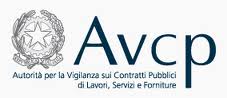 LA NUOVA STRUTTURA DELLE 
PUBBLICAZIONI WEB PER LA PA
HOME PAGE
AMMINISTRAZIONE TRASPARENTE
Sez. 1° Liv                  Sotto sez. 2° Liv
LINEE GUIDA ANAC PER LE II.SS.
L’ANAC ha approvato in DATA 13/4/2016 le Linee guida per l’applicazione della normativa anticorruzione e trasparenza alle Istituzioni scolastiche.
Secondo quanto previsto dalle Linee guida, il Piano Triennale Prevenzione Corruzione (PTPC) deve essere elaborato a livello regionale da parte del Responsabile per la prevenzione della corruzione individuato nel Dirigente dell’ufficio scolastico regionale e dai referenti, dirigenti di ambito territoriale.
Invece, il Dirigente scolastico è Responsabile della trasparenza a livello di istituzione scolastica e predispone il Programma triennale per la trasparenza, sentito il Consiglio di Istituto.
I Piani devono essere predisposti entro il 30 maggio 2016, mentre il termine per l’attuazione delle misure previste nei PTPC e nei PTTI decorre dal 1° settembre 2016. Al fine di consentire la piena attuazione delle misure, il primo aggiornamento ordinario del PTPC e del PTTI potrà essere effettuato entro il 31 gennaio 2018.
Aree a rischio corruzione di competenza della scuola.
In particolare vengono individuate: 
Processo progettazione del servizio scolastico 
Elaborazione del PTOF
Programmazione annuale
Processo di organizzazione del servizio scolastico 
Iscrizione degli studenti e formazione delle classi 
Acquisizione del fabbisogno dell’organico dell’autonomia: individuazione posti comuni , di sostegno e per il potenziamento 
Formulazione di proposte di incarico ai docenti coerenti con il PTOF 
Assegnazione di docenti alle classi  
Determinazione degli orari di servizio dei docenti 
Conferimento incarichi di supplenza 
Costituzione organi collegiali 
Attribuzione incarichi di collaborazione
Adozione dei libri di testo e scelta dei materiali didattici
Processo di autovalutazione dell’istituzione scolastica 
Elaborazione del RAV
Elaborazione del P.d.M.
Processo di sviluppo e di valorizzazione delle risorse umane 
Definizione del piano di formazione in servizio dei docenti 
Attribuzione incarichi aggiuntivi ai docenti e al personale ATA la consultazione con gli organi collegiali, e pubblicazione sul sito internet della scuola, dei criteri oggettivi per l’attribuzione di incarichi 
Valutazione e incentivazione dei docenti 
Costituzione e funzionamento del comitato di valutazione   
Conferimento di incarichi di docenza
a cura dott. Maria Rosaria Tosiani
Grazie per l’attenzione 
				e buon lavoro a tutti!
a cura dott. Maria Rosaria Tosiani